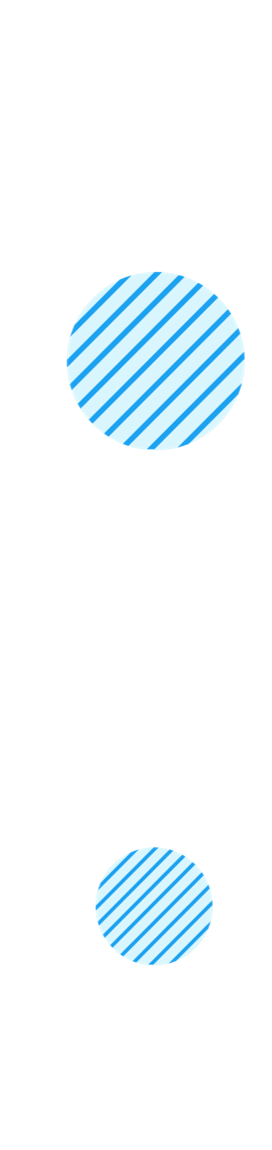 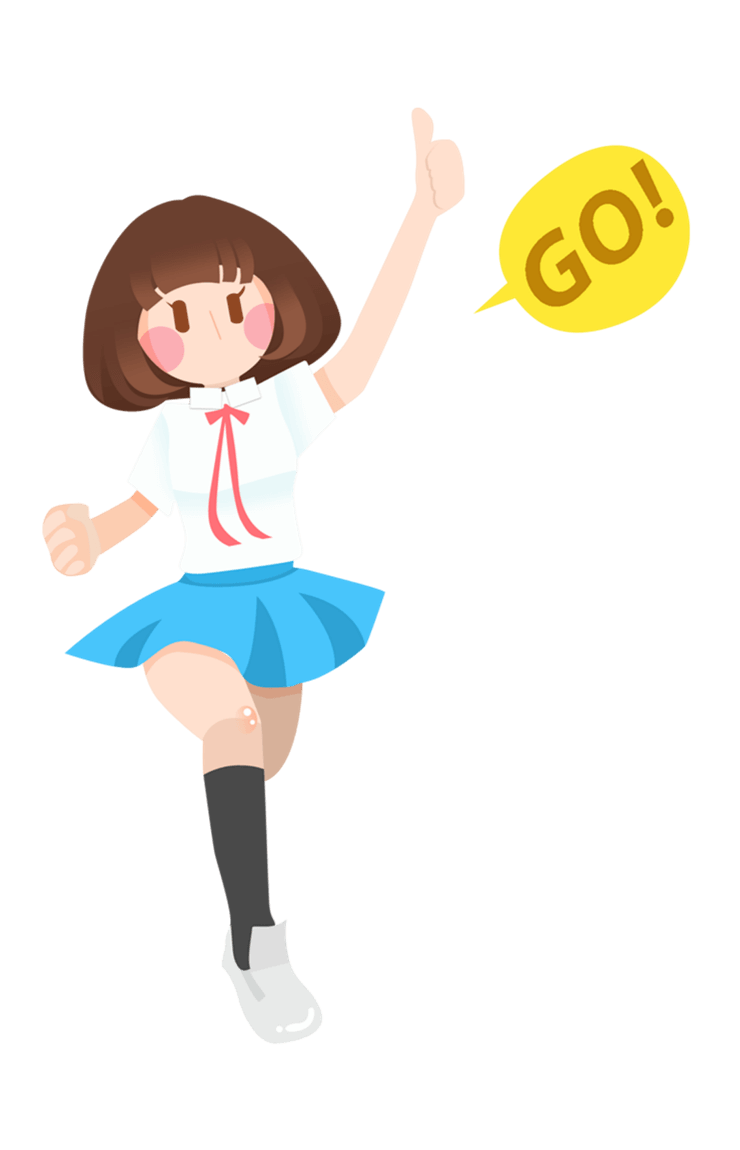 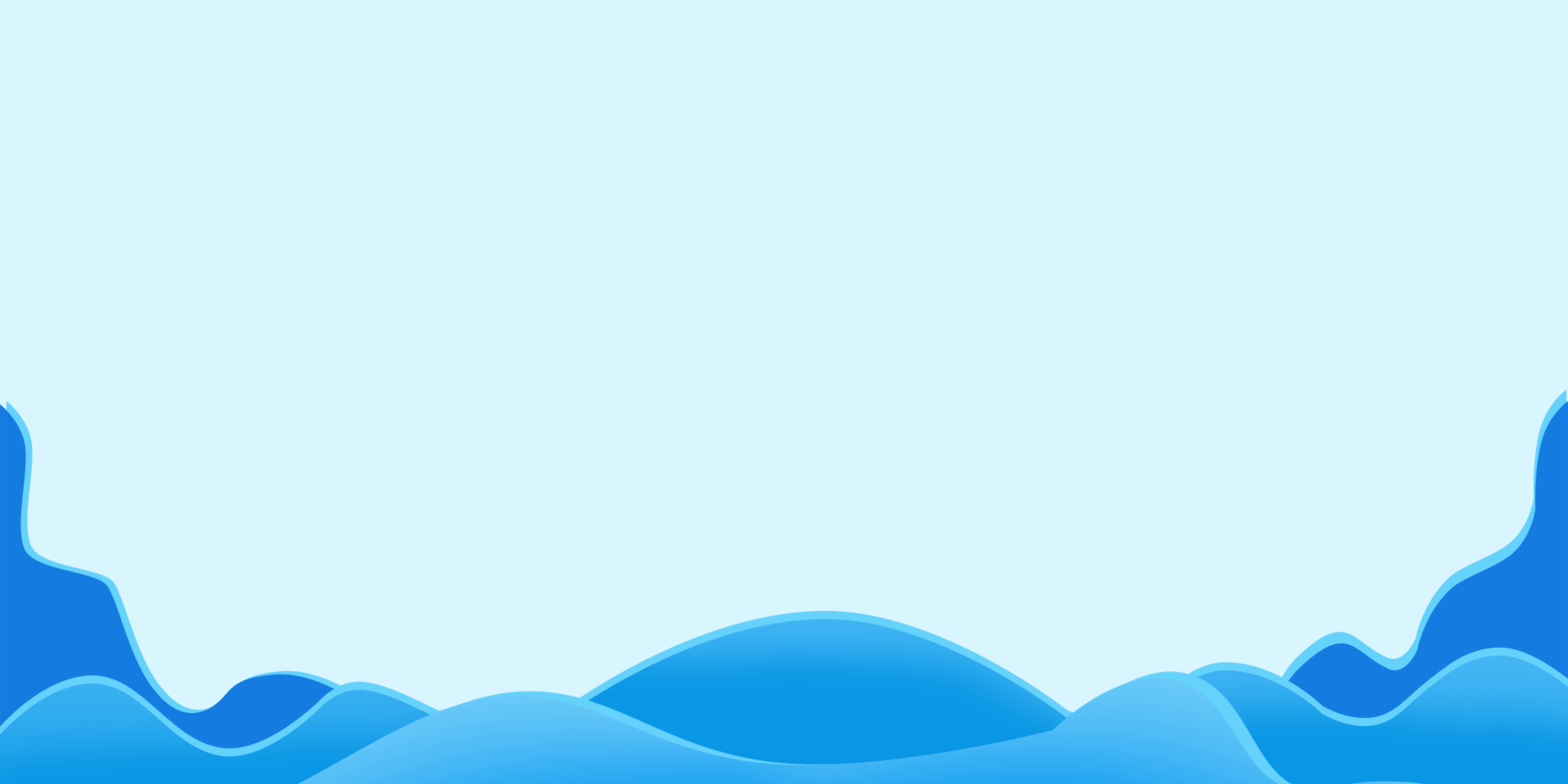 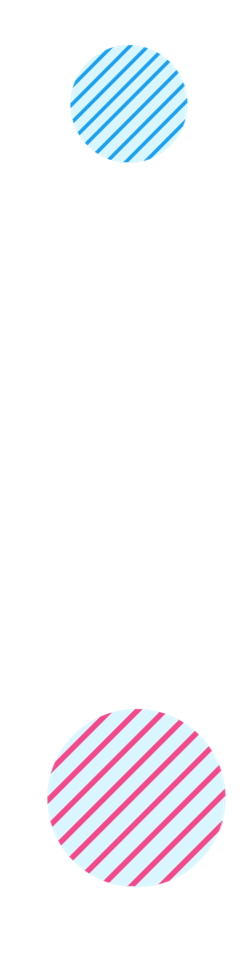 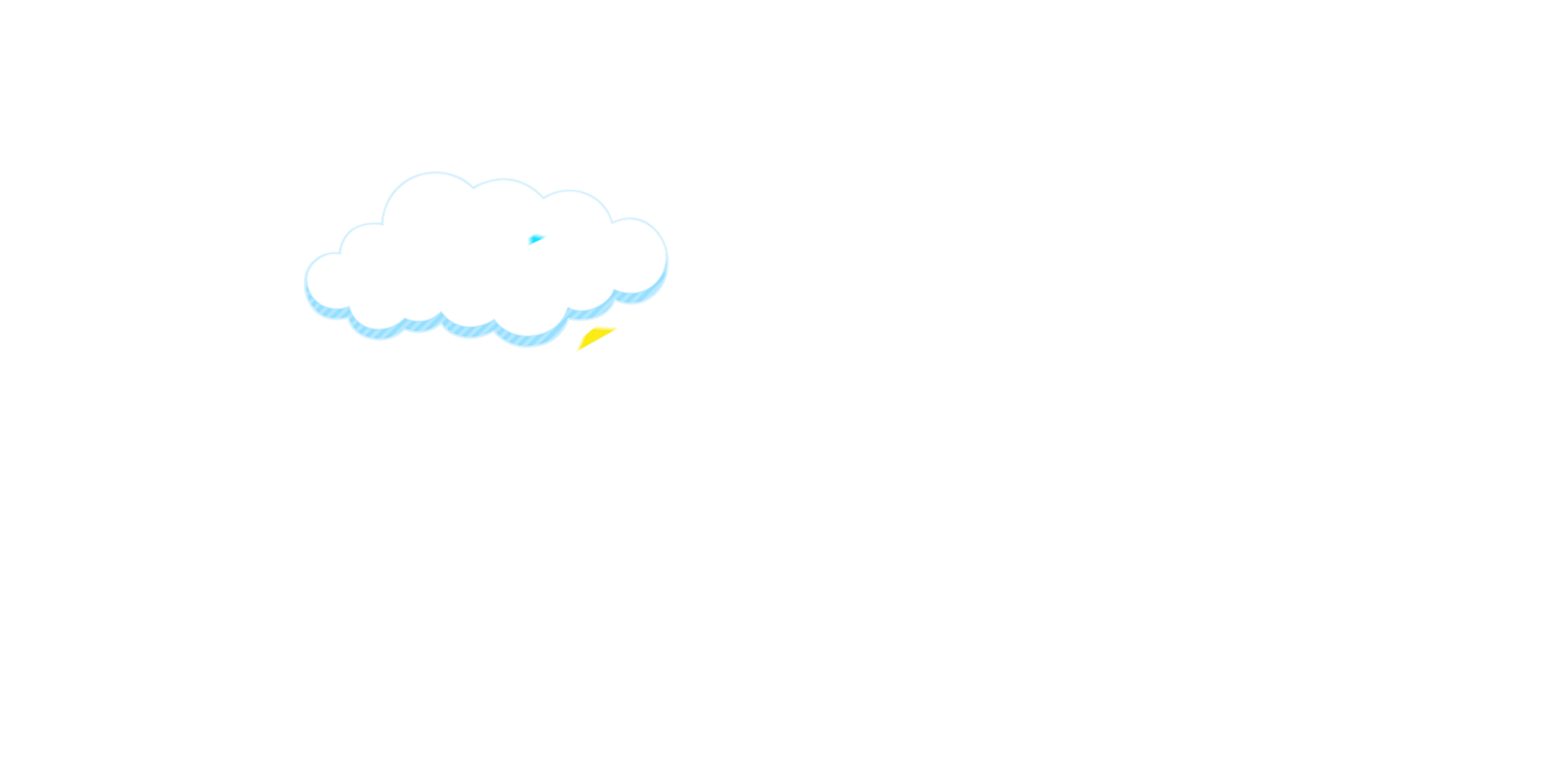 大队委员竞选
新学期 新开始
演讲人：优页PPT 演讲时间：2020年
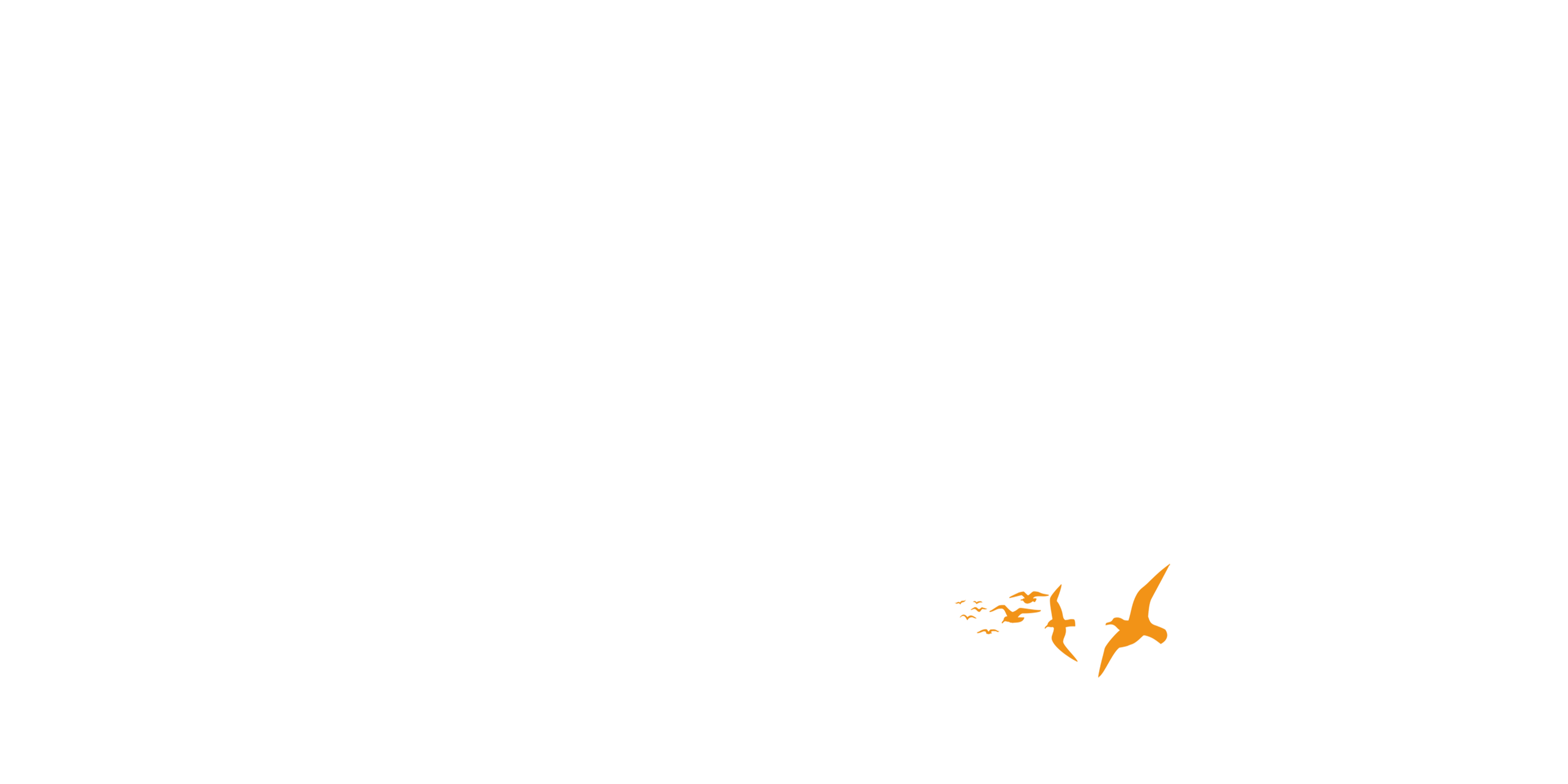 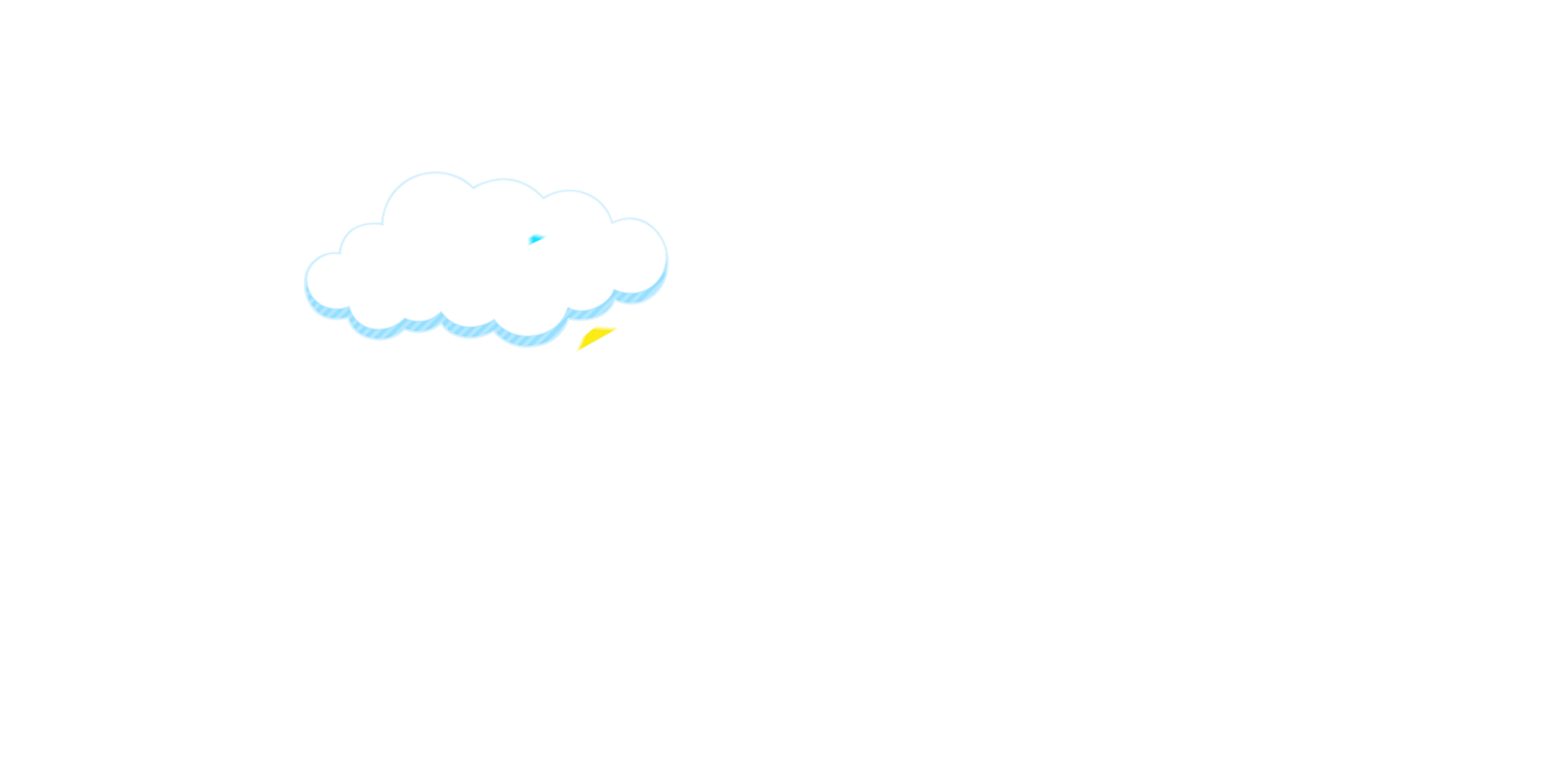 自我介绍
我叫小熊猫，是四（一）中队的队员，在这个金风送爽、硕果累累的季节里，我充满了感激之情，感谢我们熊猫小学，把我从一个一无所知的孩子培养成了一名品学兼优的、知书达理的好学生，也正是因为有了这份收获，才使我充满自信地站在这里，参加少先队大队委员竞选活动。
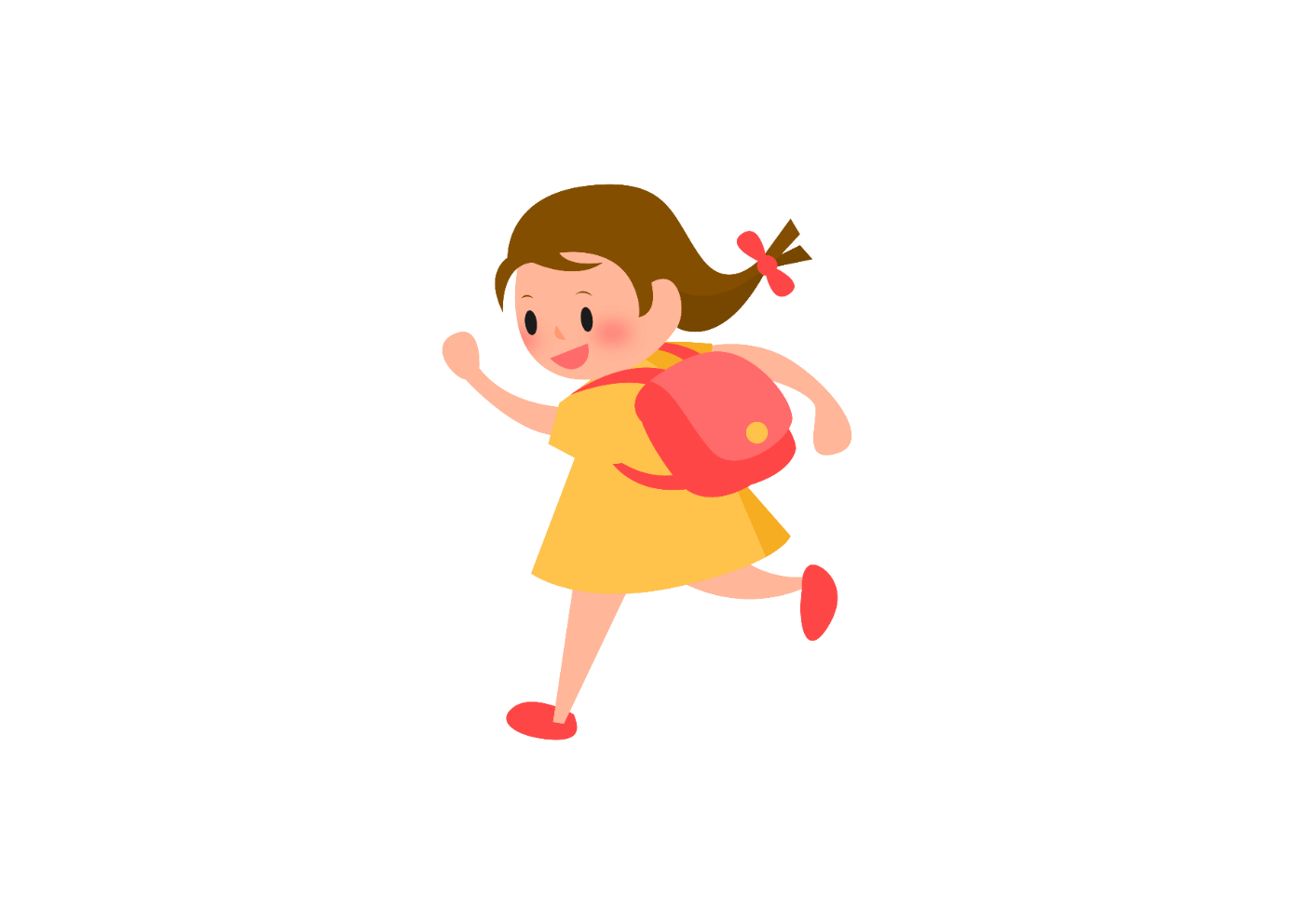 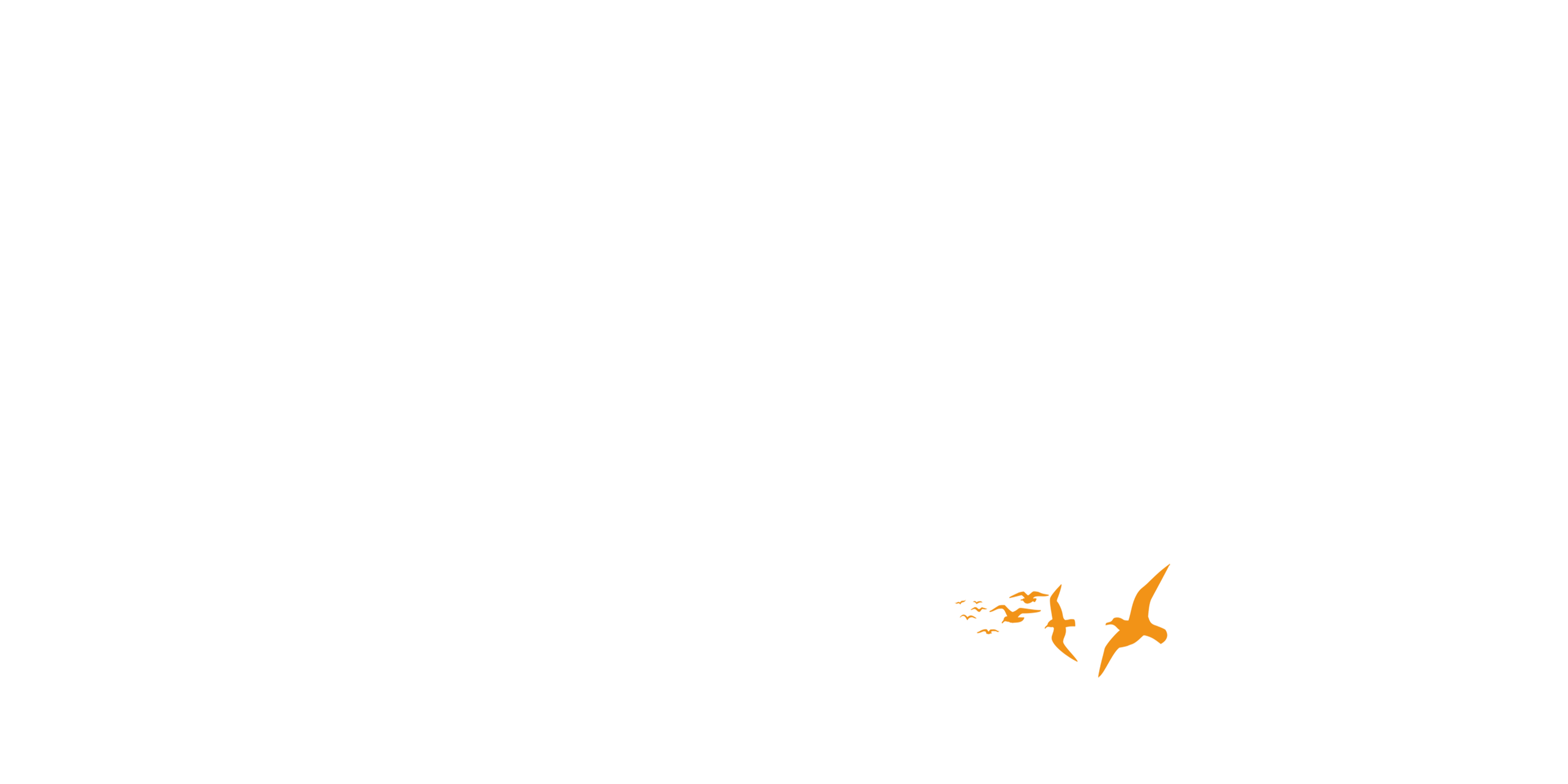 自我介绍
同学们好！老师好！
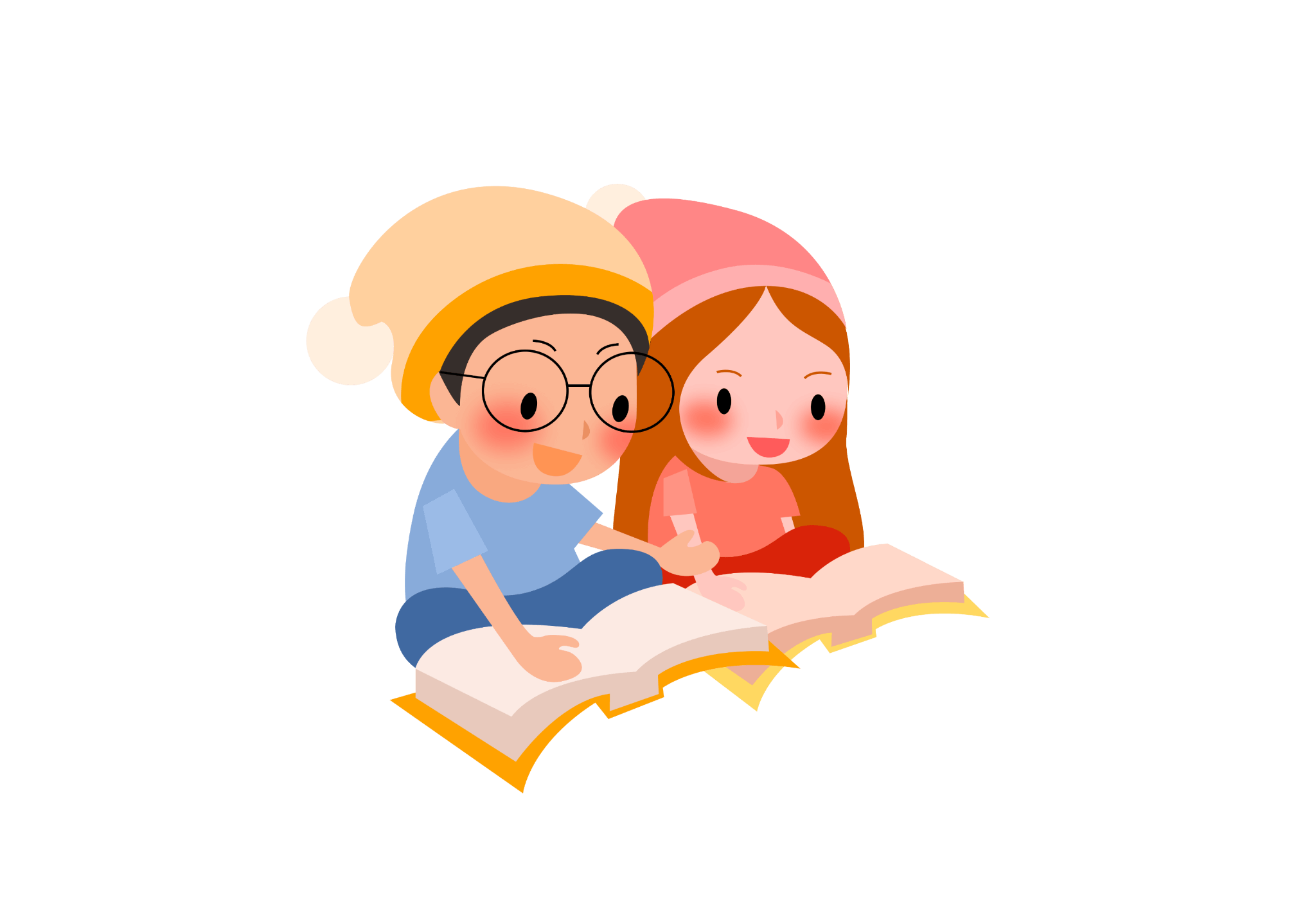 我叫xxx，是三（一）中队的队员，在这个金风送爽、硕果累累的季节里，我充满了感激之情，感谢我们熊小，把我从一个一无所知的孩子培养成了一名品学兼优的、知书达理的好学生，也正是因为有了这份收获，才使我充满自信地站在这里，参加少先队大队委员竞选活动。
老师给我的评价是：做事认真、主动、组织能力强；
同学们给我的评价是：学习成绩好，举止大方；
我给自己的评价是：充满自信、喜欢挑战、乐于奉献。
优势特点
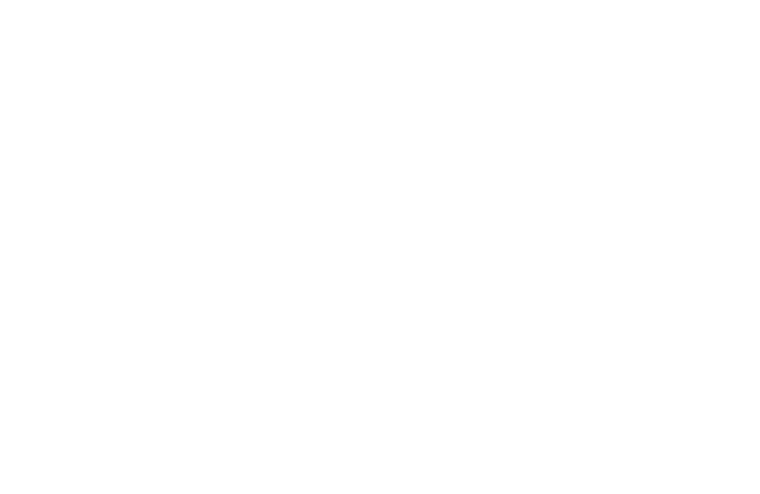 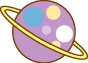 01 我有广泛的兴趣爱好。我喜欢唱歌跳舞，另外我还喜欢跆拳道。我真的梦想长大能为祖国效力。我清楚地知道，这些成绩的取得，是我刻苦学习、不甘落后的结果，更是老师辛勤培育的结果。
02 我有较强的管理能力，从一年级我就一直担任班长这个职务。因此我有很好的锻炼能力的机会，也使我学会了与同学沟通、和别人相处，培养了我管理能力
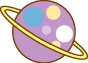 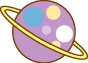 03 热爱学习，从一年级开始，我的成绩一直都是名列前茅。二年给曾三次获得年级第一名，三年级两次获得年级第一名，我从二年级到三年级学习成绩一直在班里都是第一名
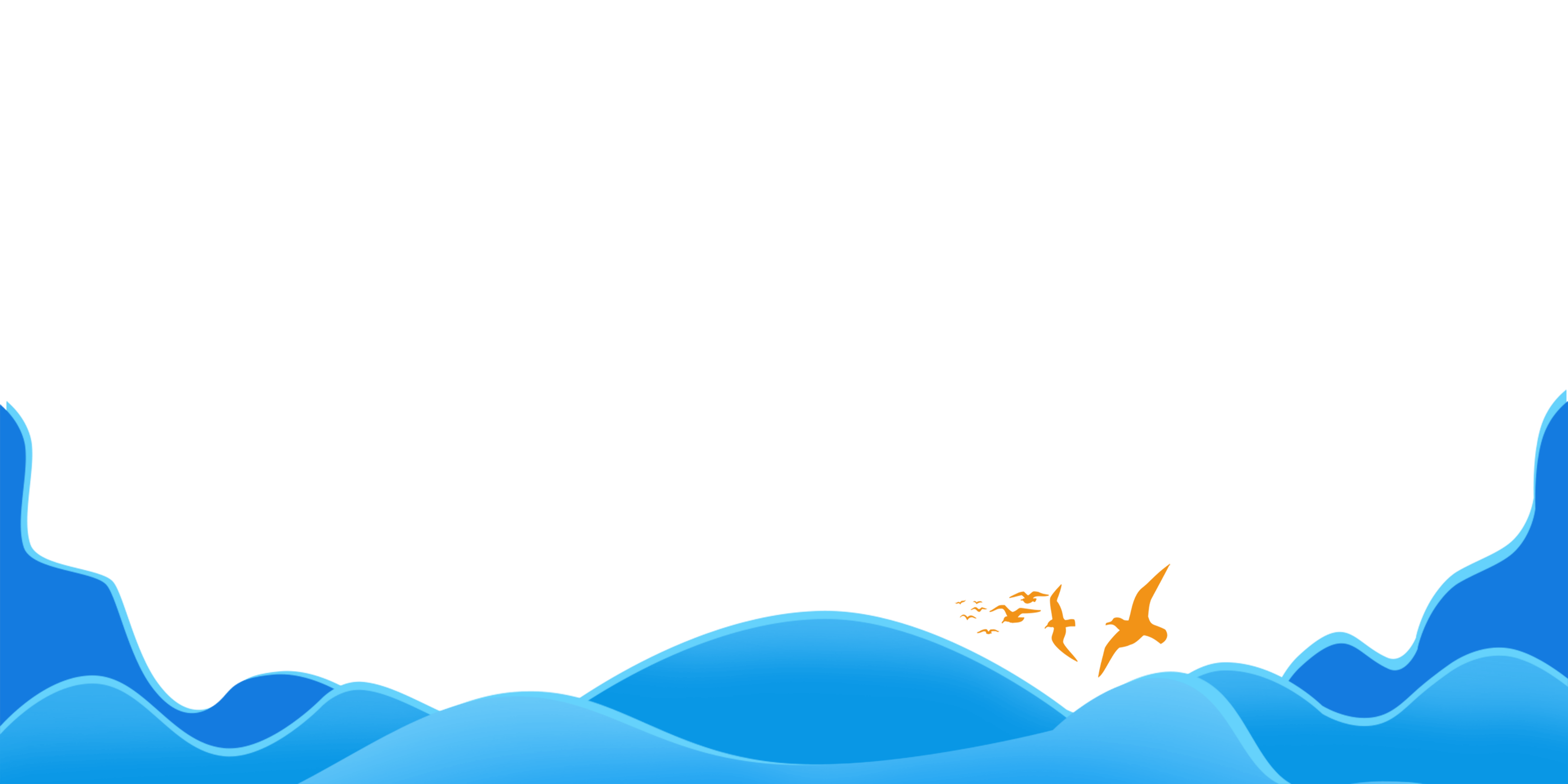 对自己的认识
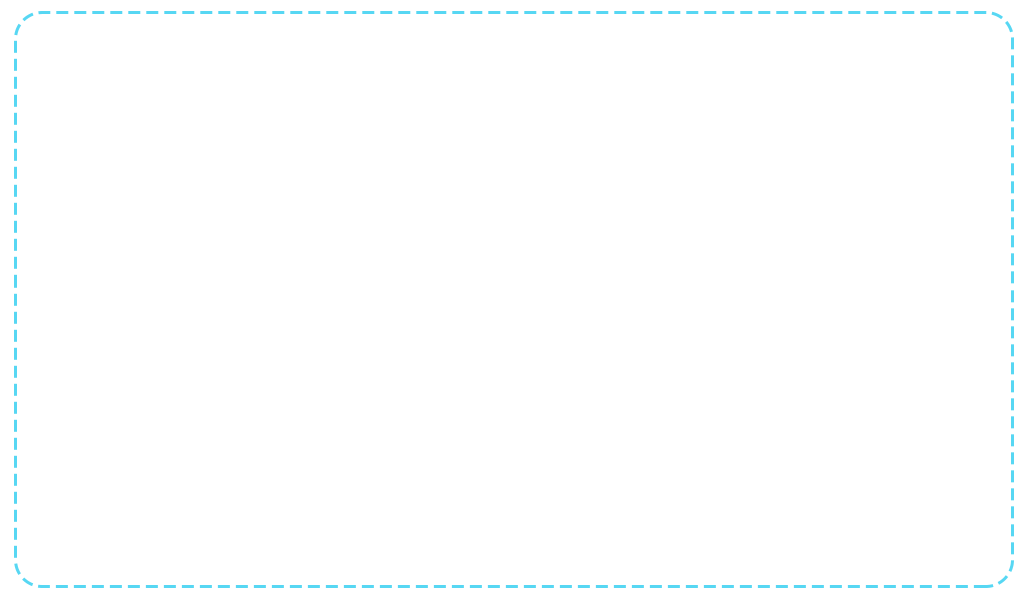 从自我做起，严格要求自己，起表率作用
1
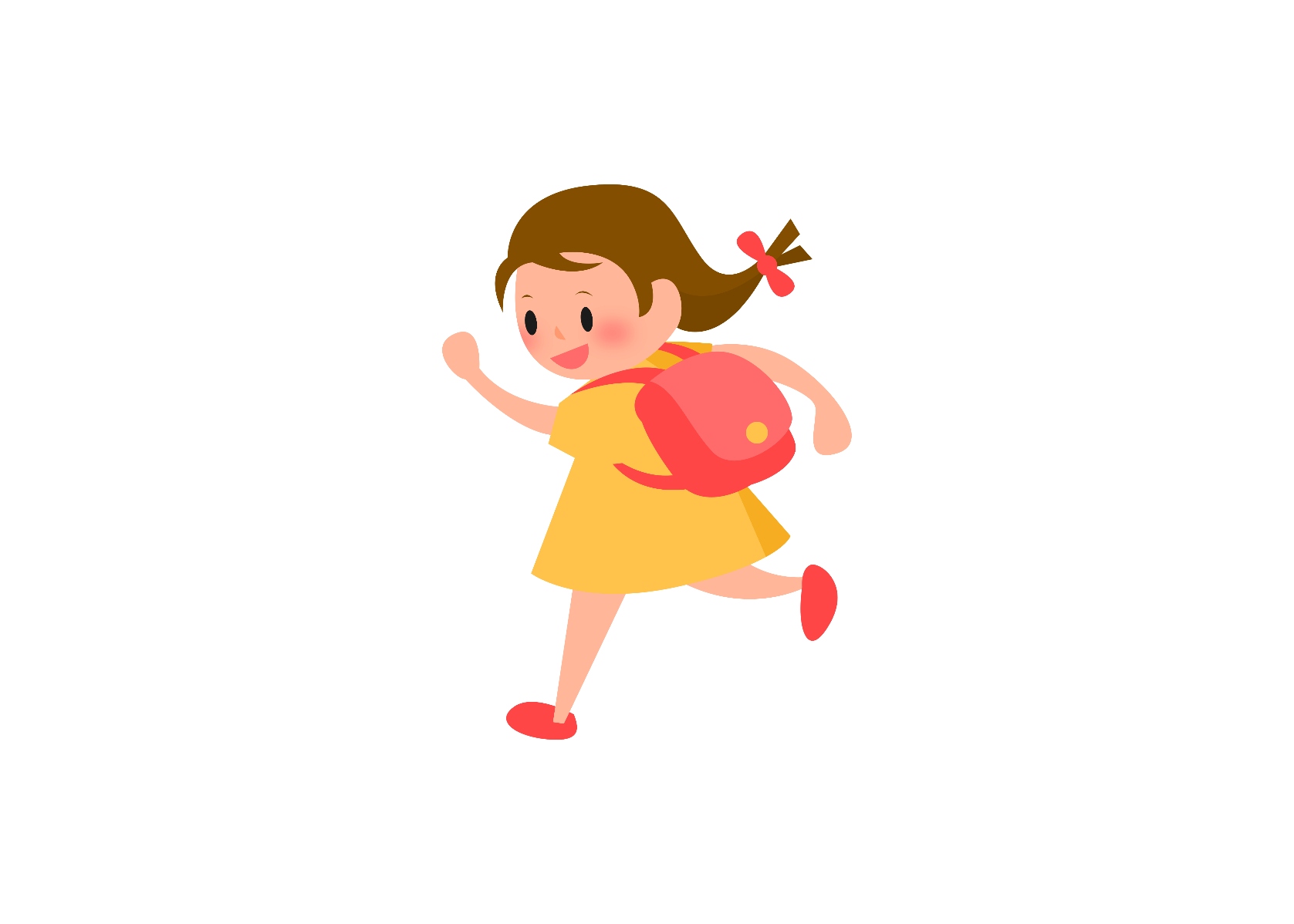 2
任何时候，任何情况下，都能想同学之所想，急同学之所急。
坚持原则，敢于积极为同学们谋求正当的权益
3
4
班集体的带头人，处理好班上同学之间的矛盾
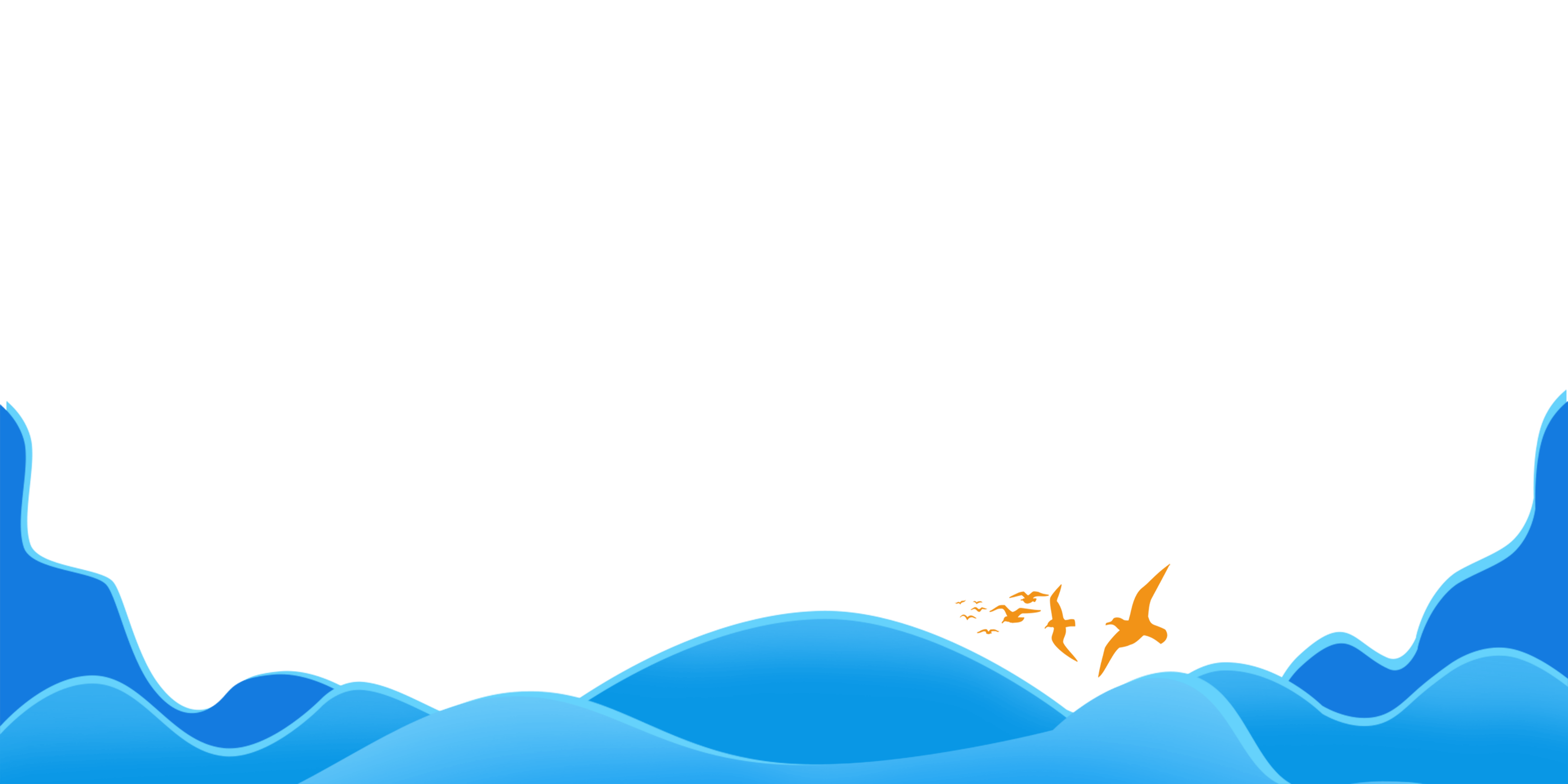 我的优势
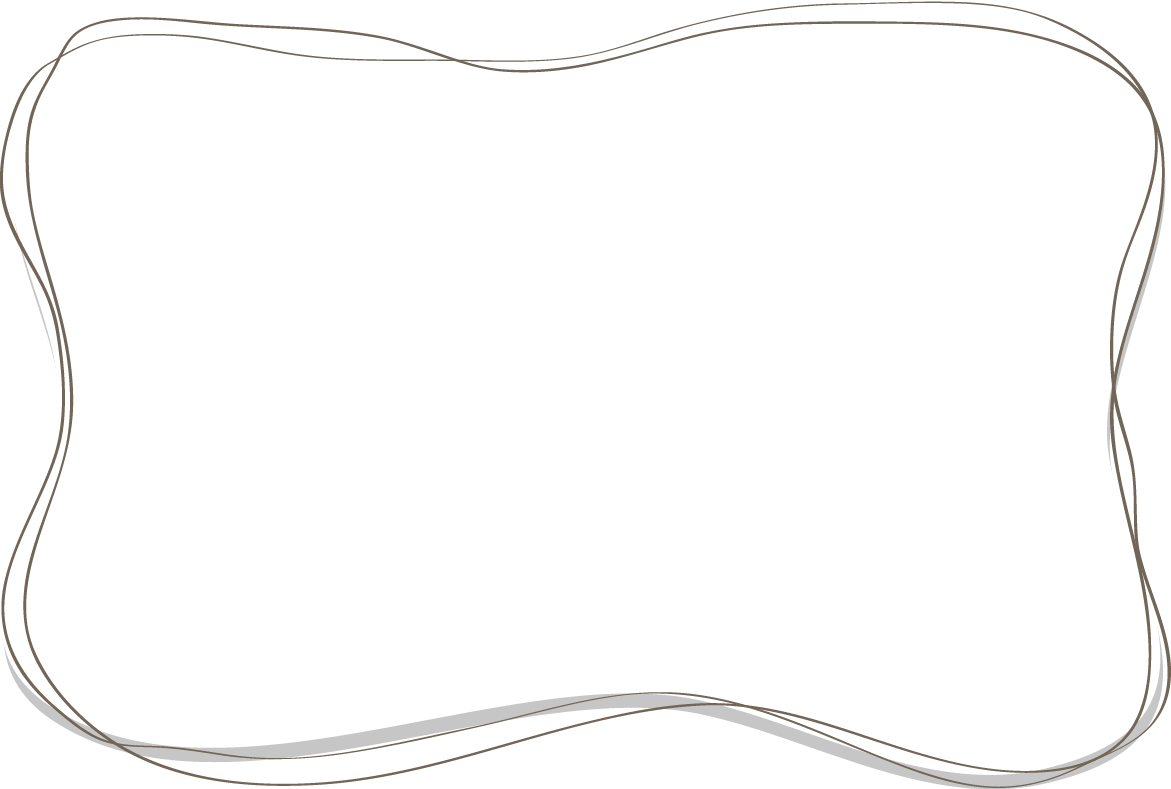 多年担任班长的经历，具有丰富的班级工作经验
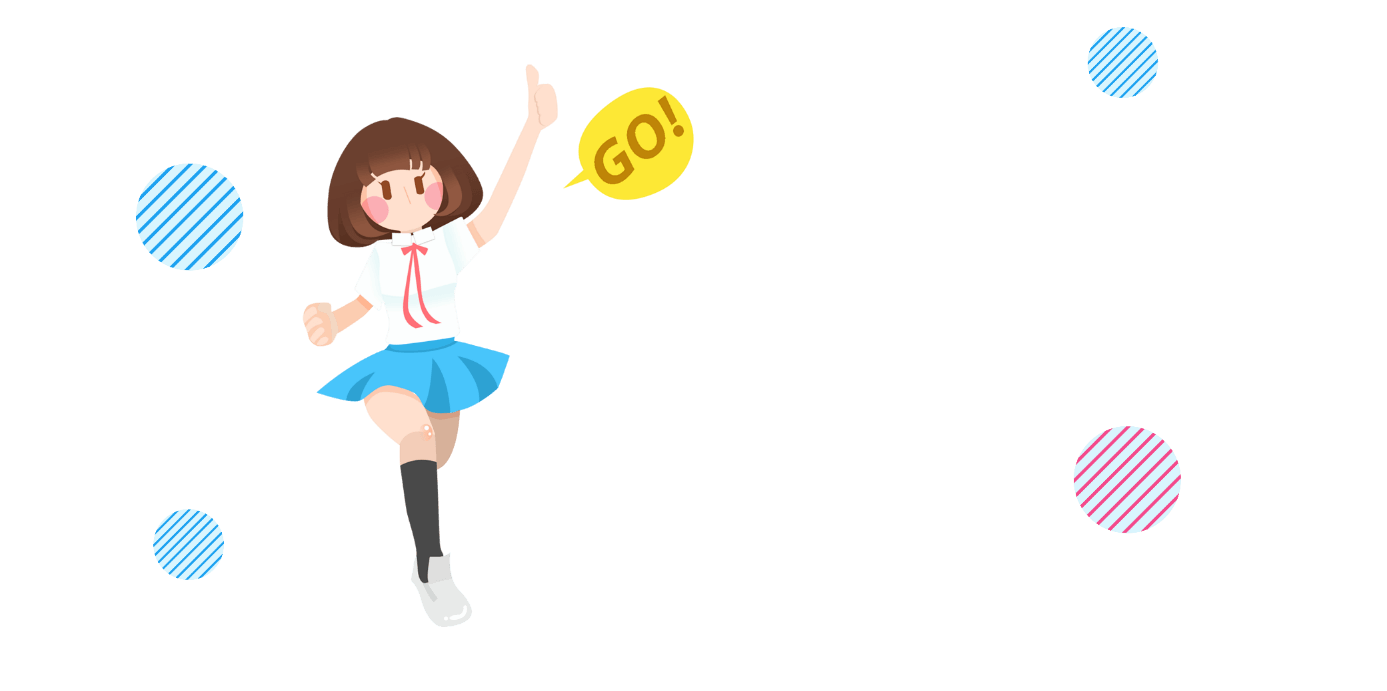 个人综合素质好，学习成绩优秀，德，智，体全面发展，多次被评为“三好学生”和优秀班干部。
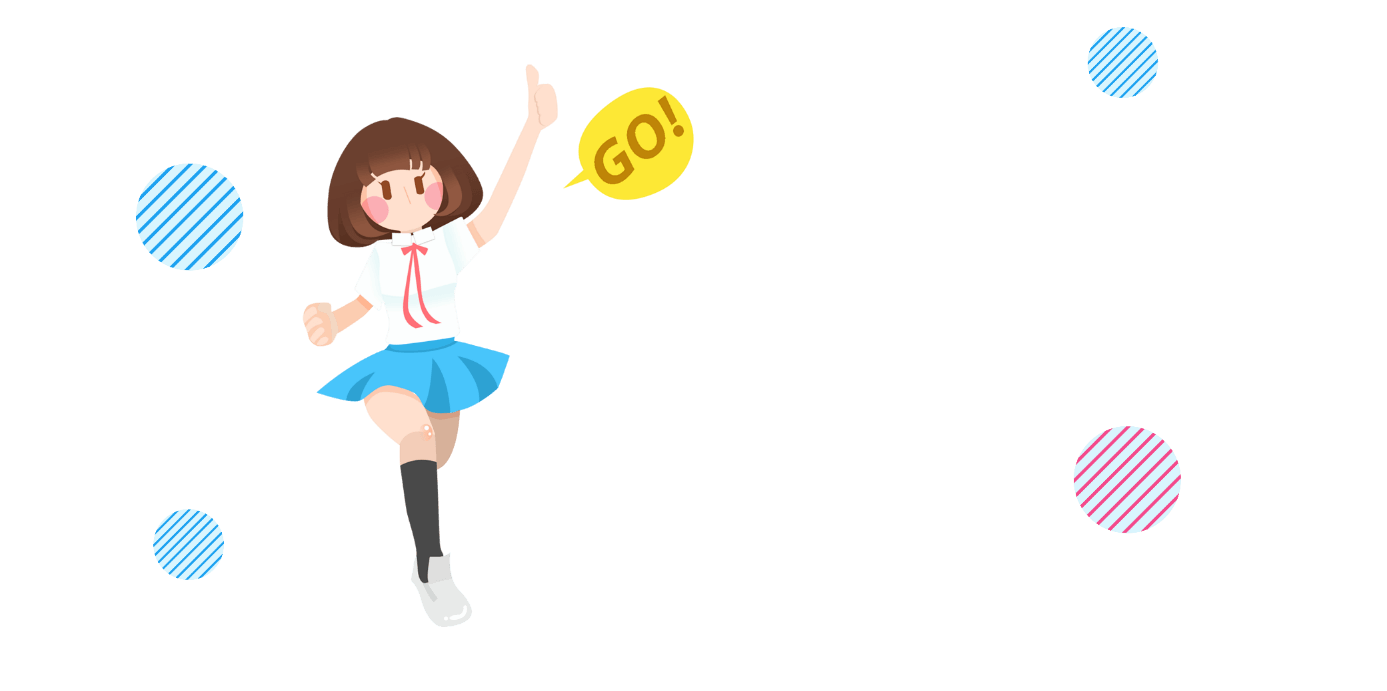 组织能力强，对待班级工作热情，热心，能够充当老师的好助手和同学的好榜样。
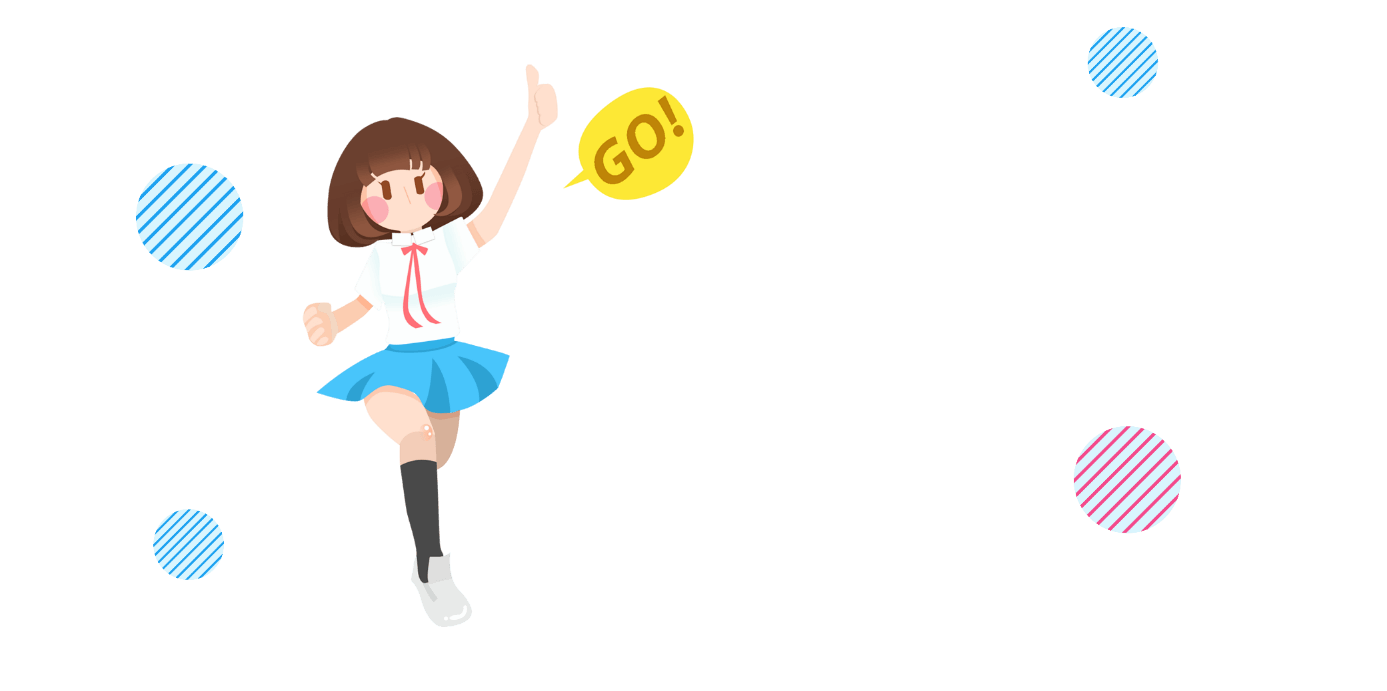 我平时注意团结同学，在同学们中有很好的人缘，同学们一直都很支持我的工作。
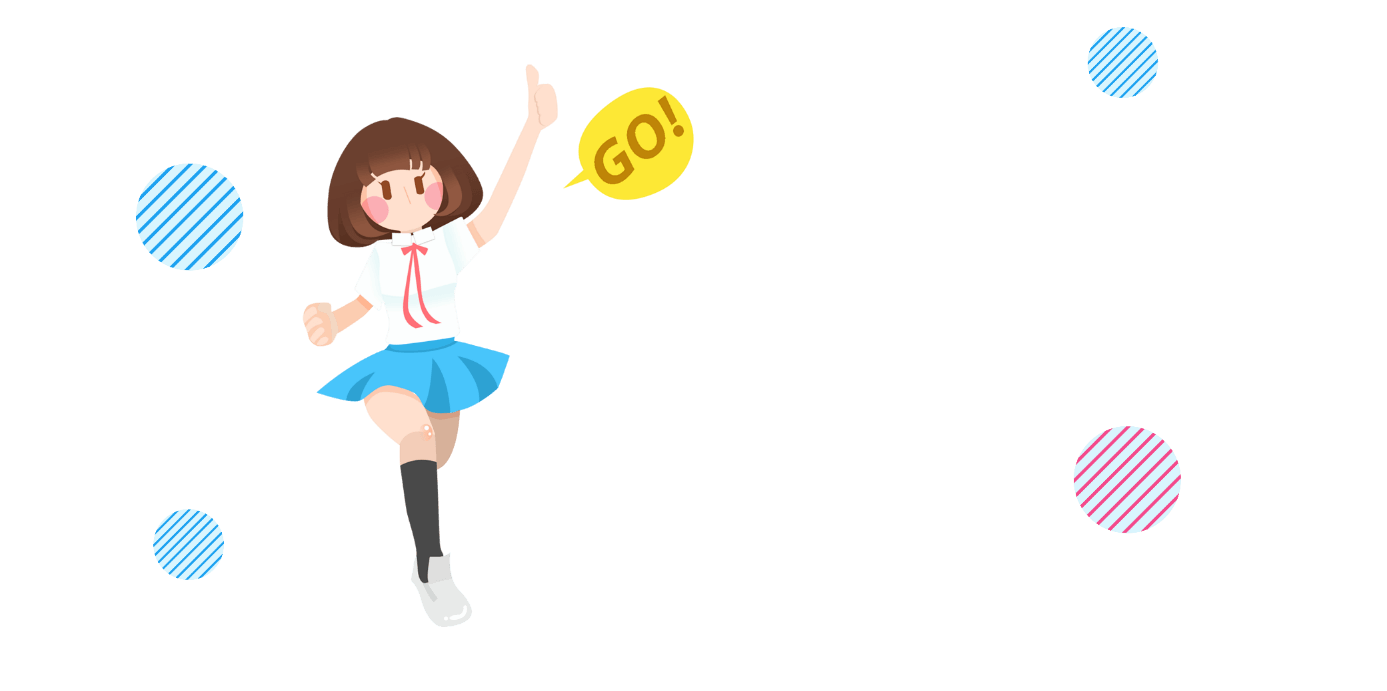 我的性格
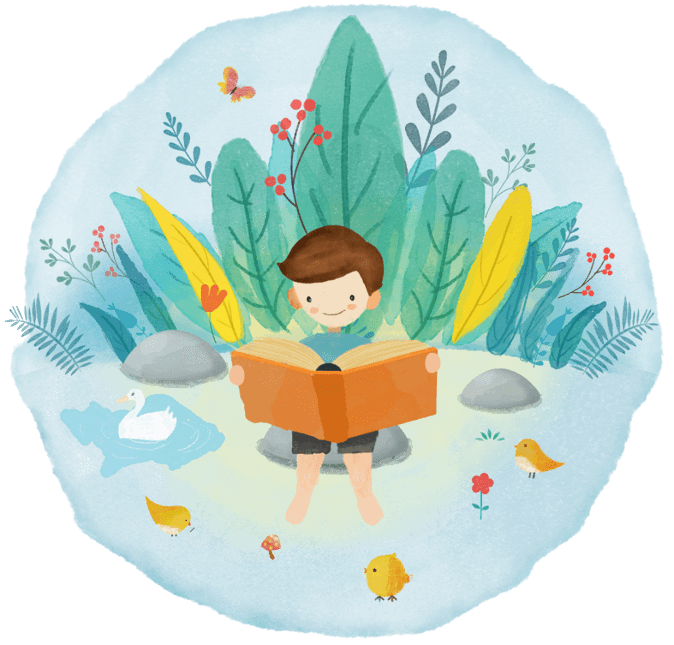 勇敢大方
在这里输入内容文本在这里输入内容文本在这里输入内容文本在这里输入内容文本在这里输入内
积极向上
在这里输入内容文本在这里输入内容文本在这里输入内容文本在这里输入内容文本在这里输入内
勤奋乐观
在这里输入内容文本在这里输入内容文本在这里输入内容文本在这里输入内容文本在这里输入内
获奖荣誉
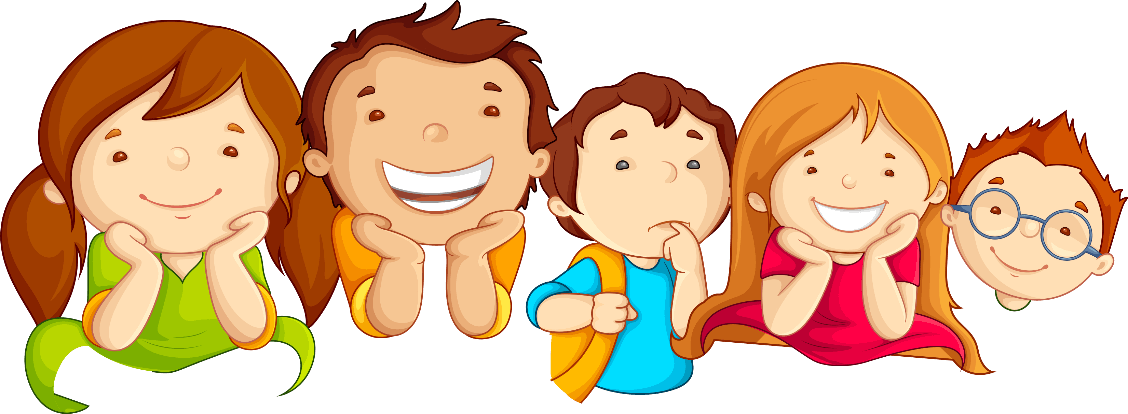 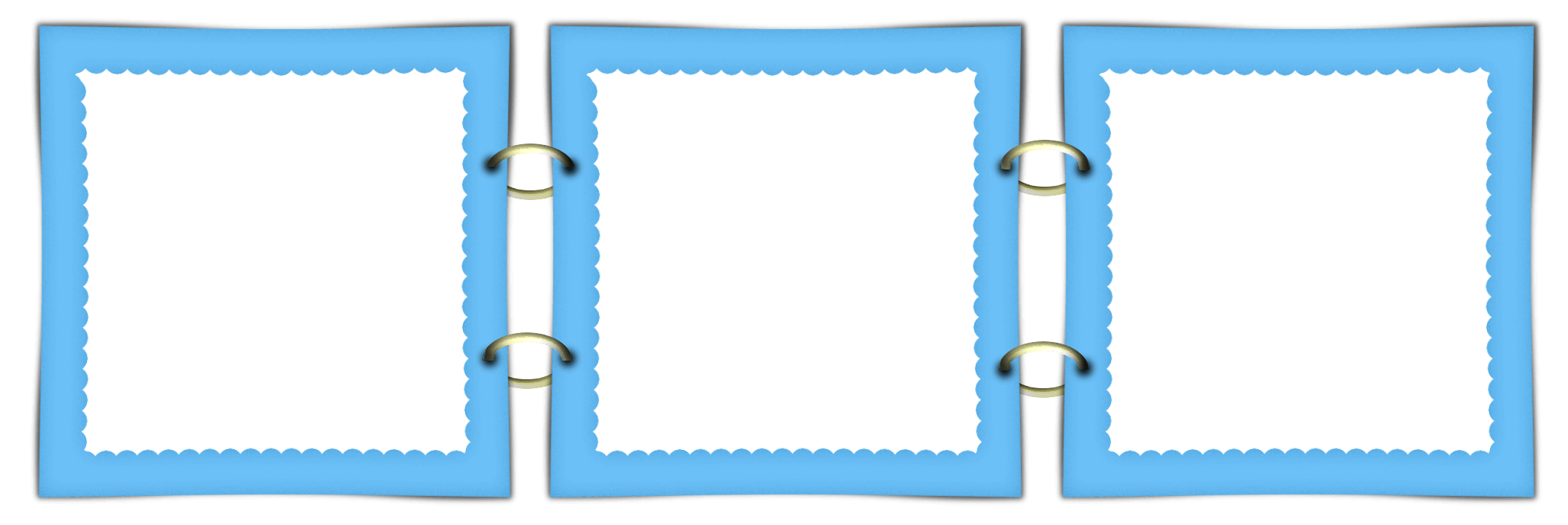 点击输入标题
点击输入标题
点击输入标题
在这里输入内容文本在这里输入内容文本在这里输入内容文本在这里输入内容文本在这里输入内
在这里输入内容文本在这里输入内容文本在这里输入内容文本在这里输入内容文本在这里输入内
在这里输入内容文本在这里输入内容文本在这里输入内容文本在这里输入内容文本在这里输入内
兴趣爱好
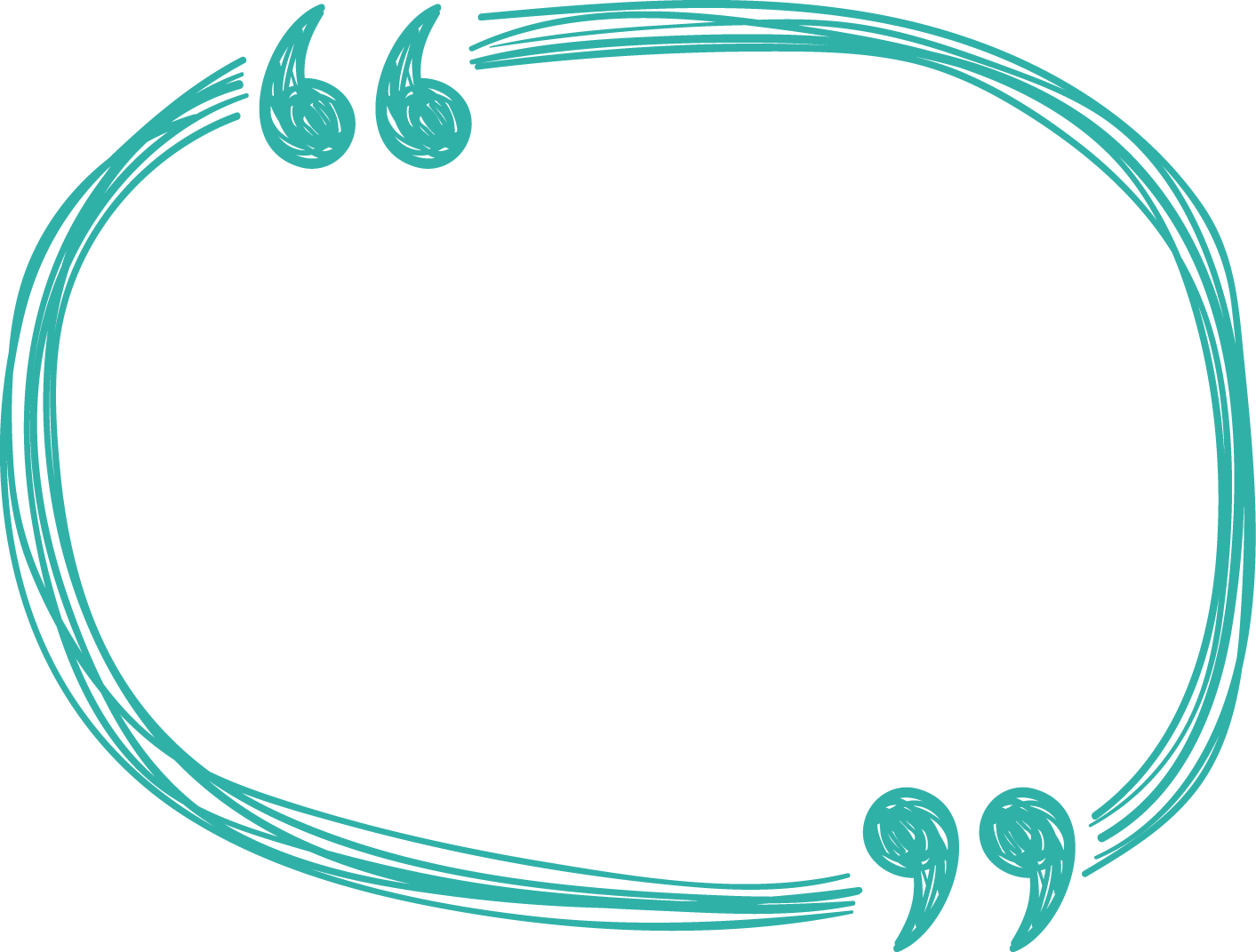 较强的管理能力
广泛的兴趣爱好
从一年级我一直担任班长。因此我有很好的锻炼能力的机会，
我喜欢唱歌跳舞，另外我还喜欢跆拳道。
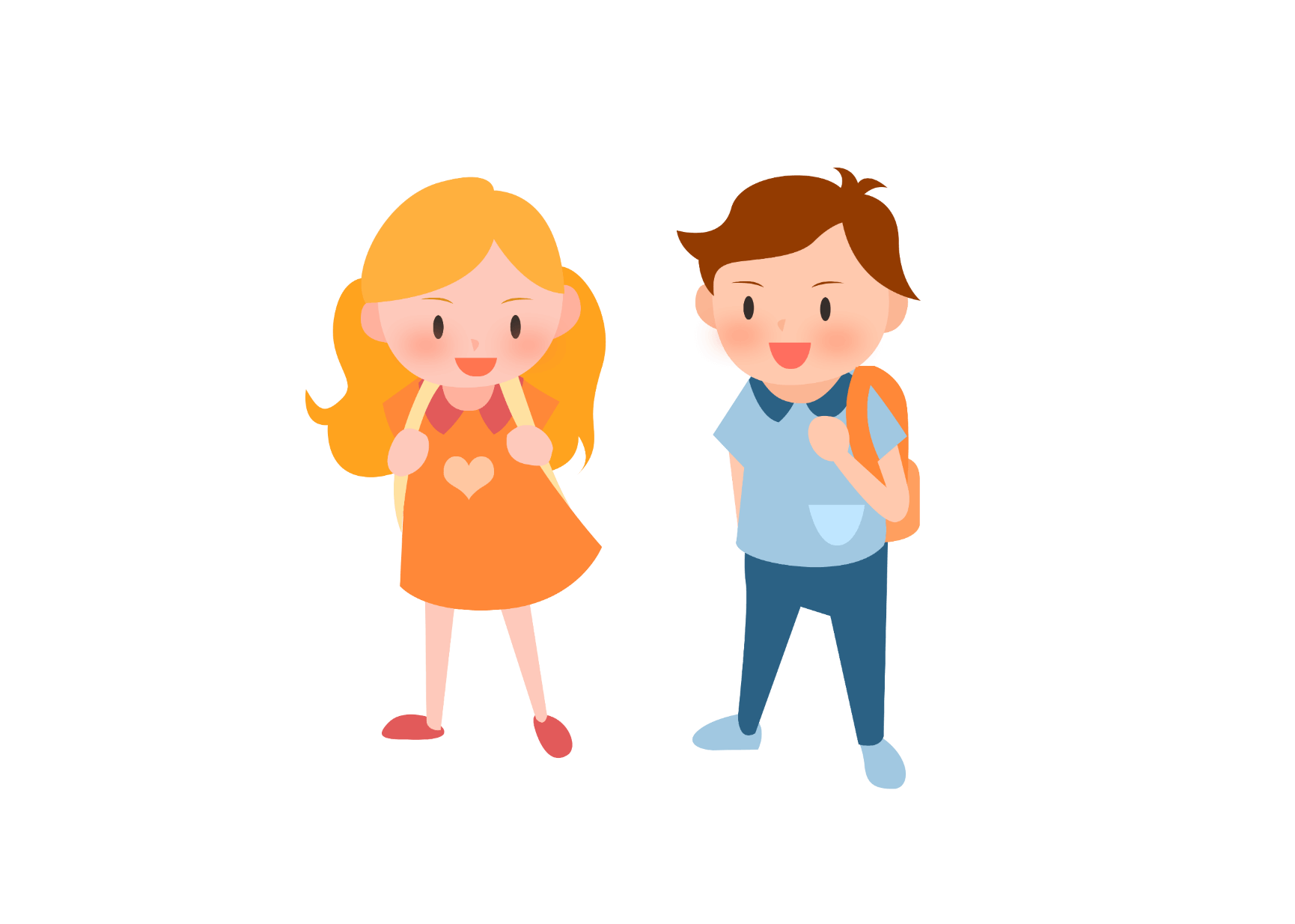 热爱学习
从一年级开始，我的成绩一直都是名列前茅。
热爱学习
我从二年级到三年级学习成绩一直在班里都是第一名
兴趣爱好
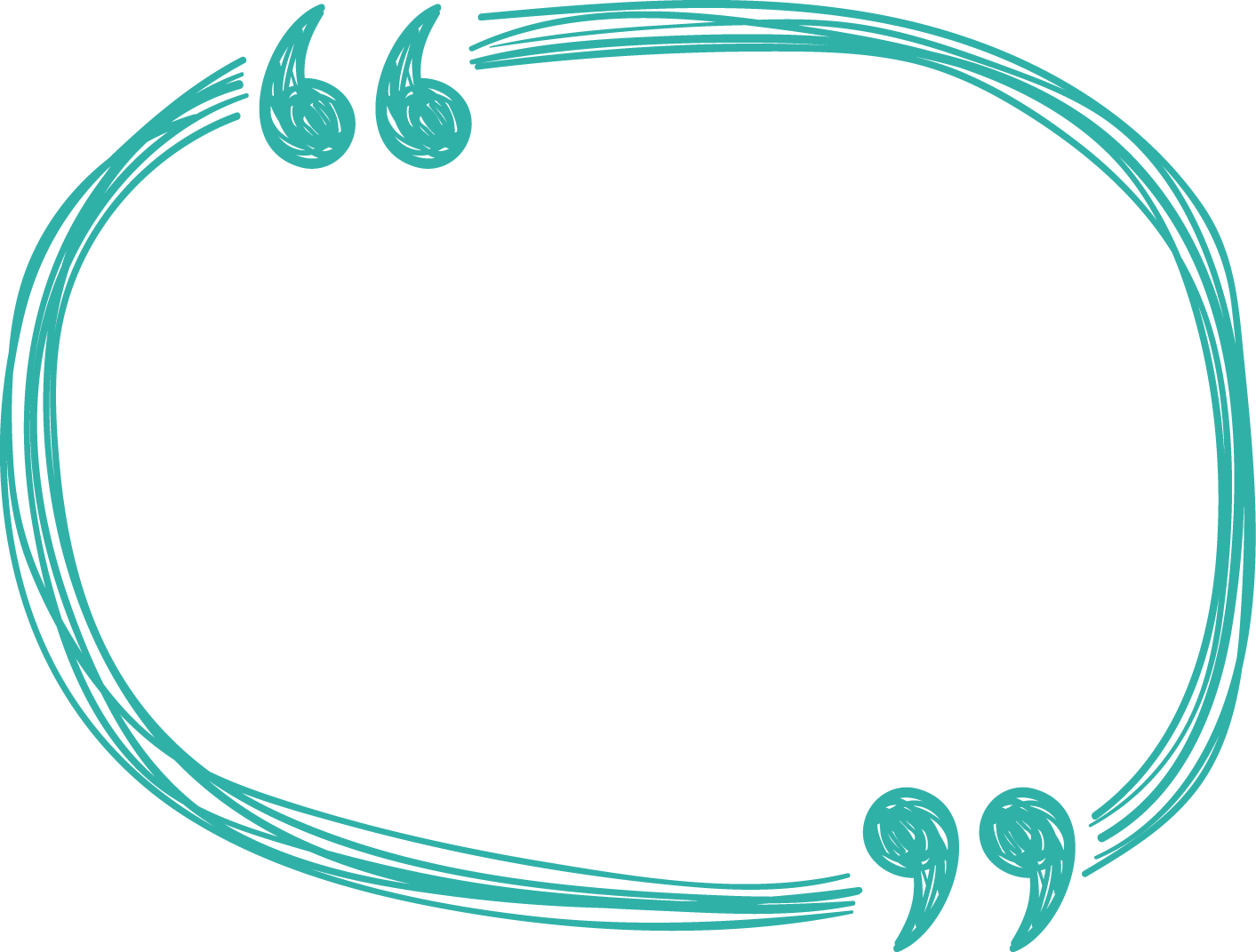 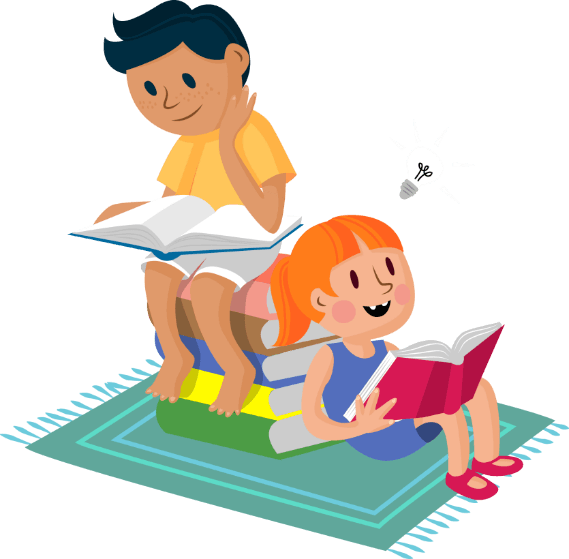 运动跑步
朗诵主持
在这里输入内容文本，在这里输入内容文本，在这里输入内容文本
在这里输入内容文本，在这里输入内容文本，在这里输入内容文本
琴棋书画
在这里输入内容文本，在这里输入内容文本，在这里输入内容文本
我的生活
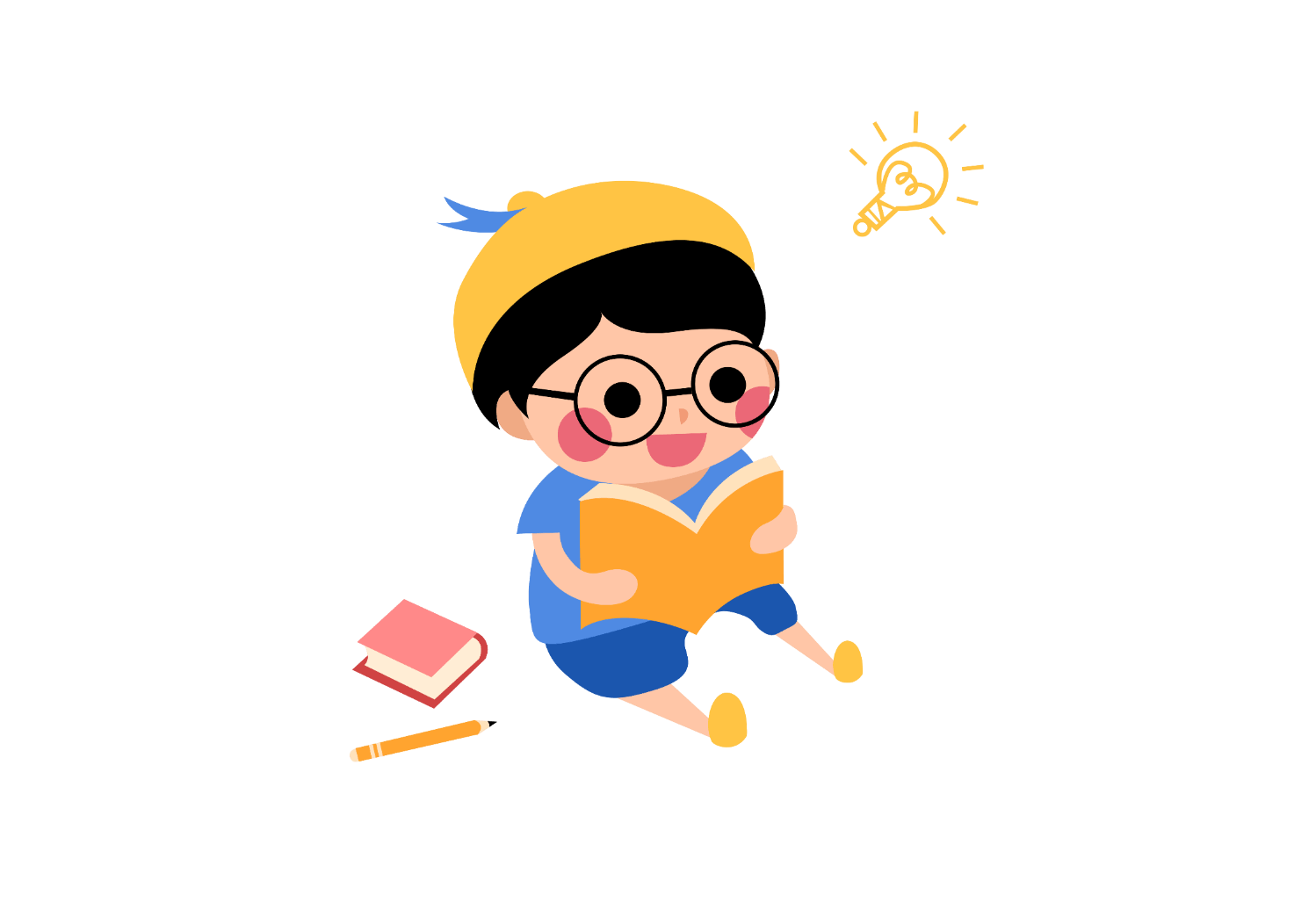 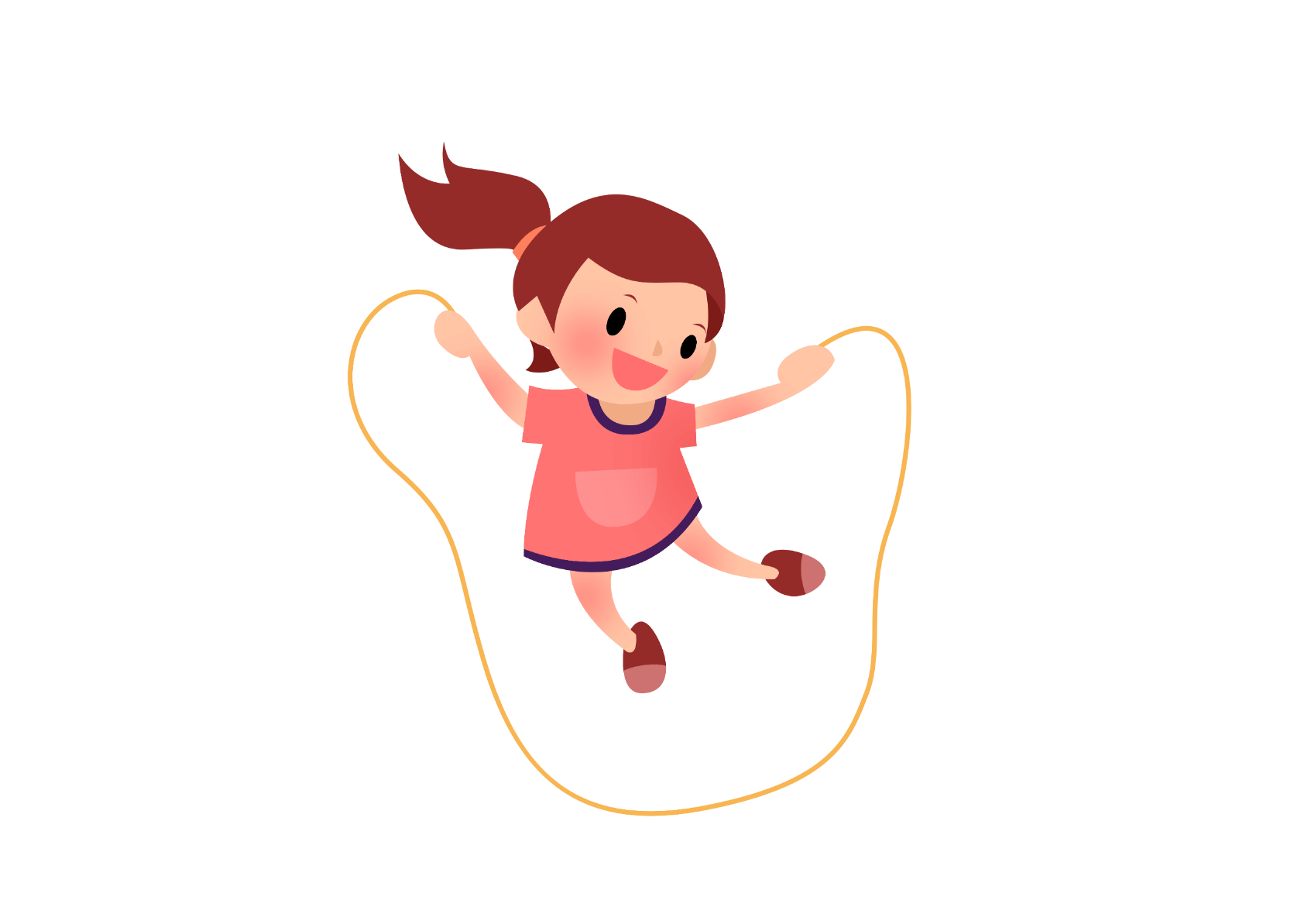 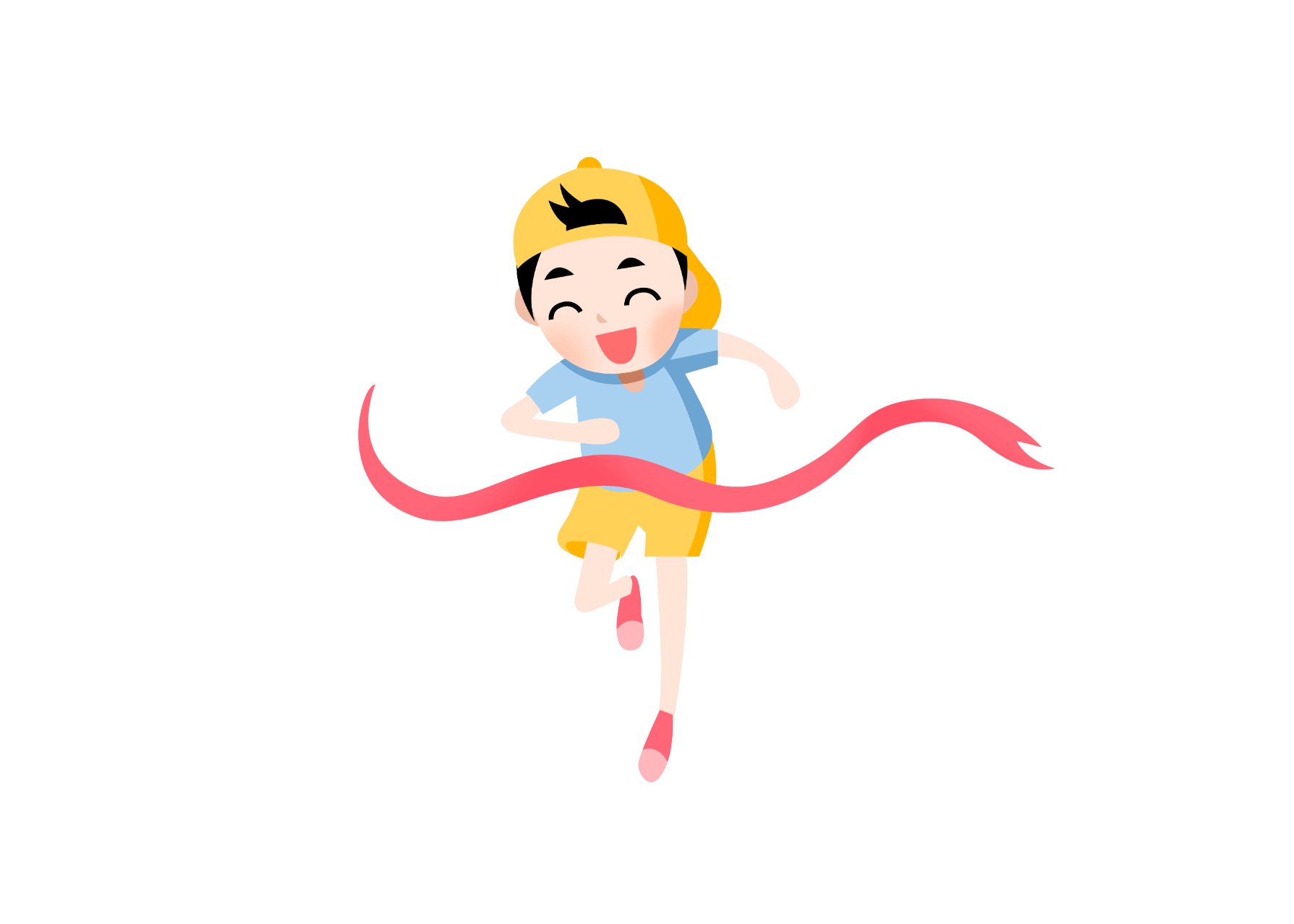 读书
运动
跑步
我的生活
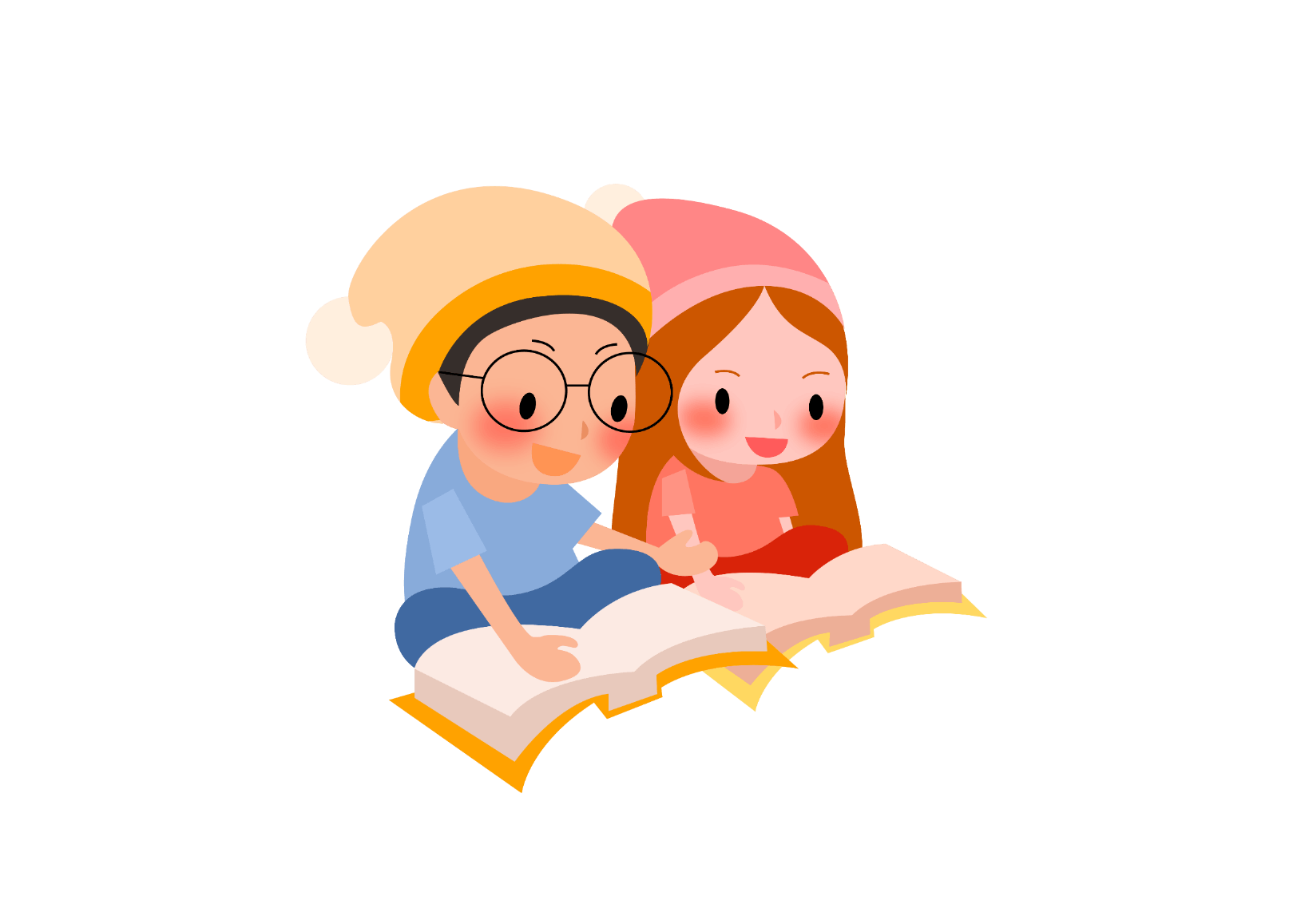 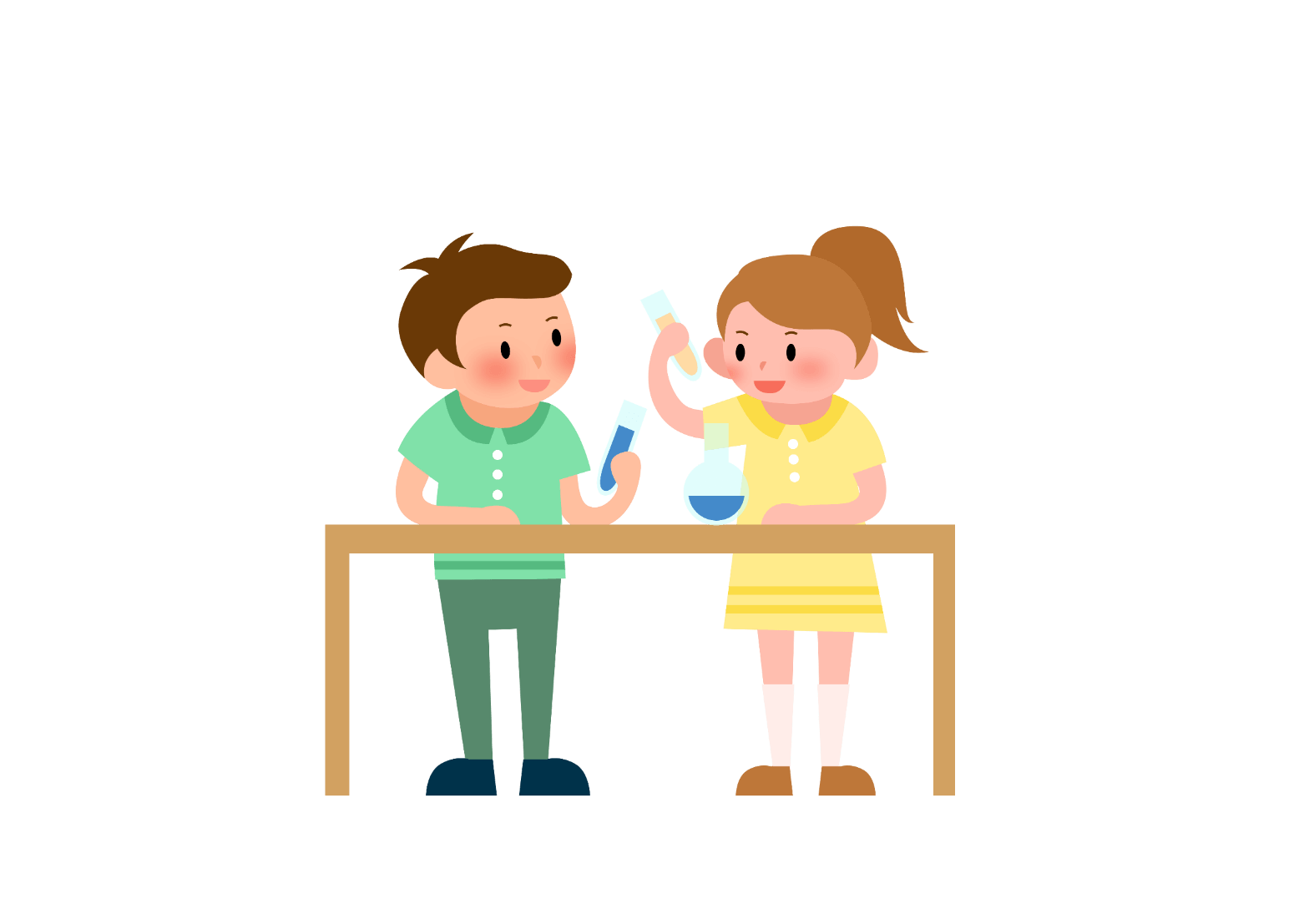 研究
课外学习
竞选目标
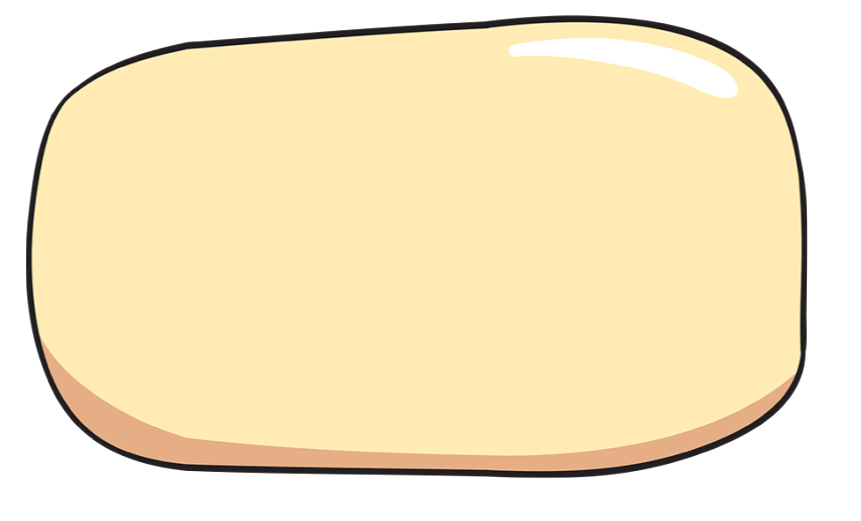 少先队大队委员
我主要的竞选目标，如果这次我可以当选少先队大队委员，统领好少先队集体，配合老师的工作，争做优秀少先队集体。
如果我当选
发挥模范带头作用，用自己的言行感染身边的同学们，营造和谐的班级氛围。
我会继续热心帮助同学，为大家服务好，
让四（一）班更加团结，大家共同进步。
我会和大家共同努力，为班级争取更多的荣誉。
03
04
01
02
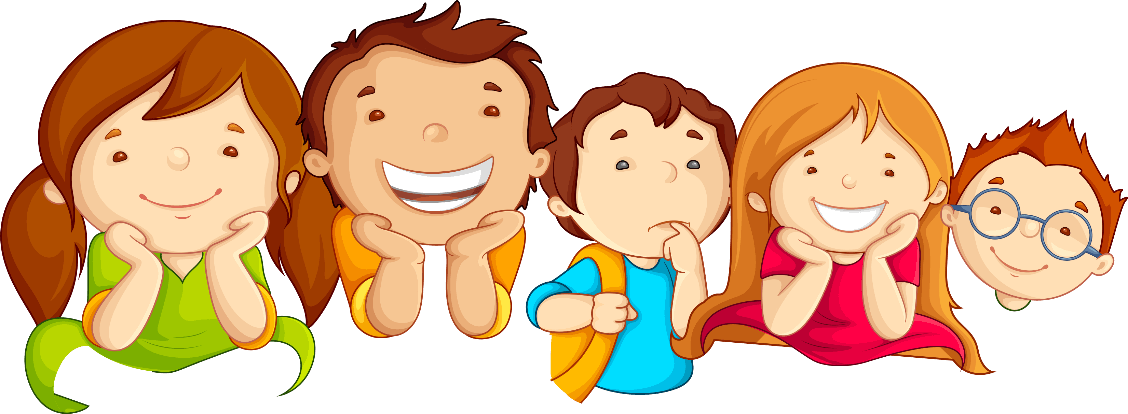 请大家投我一票
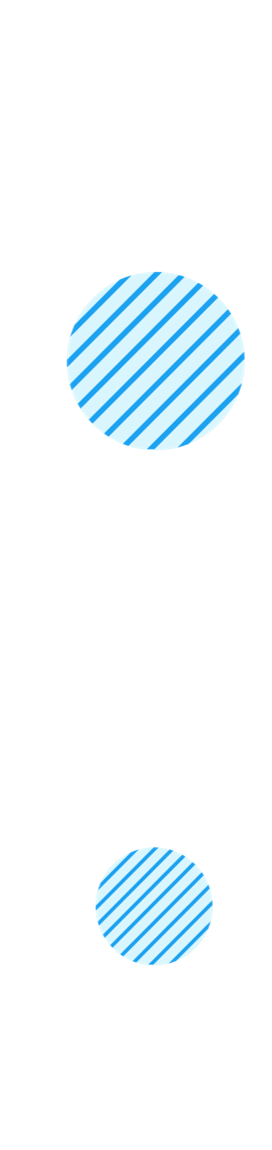 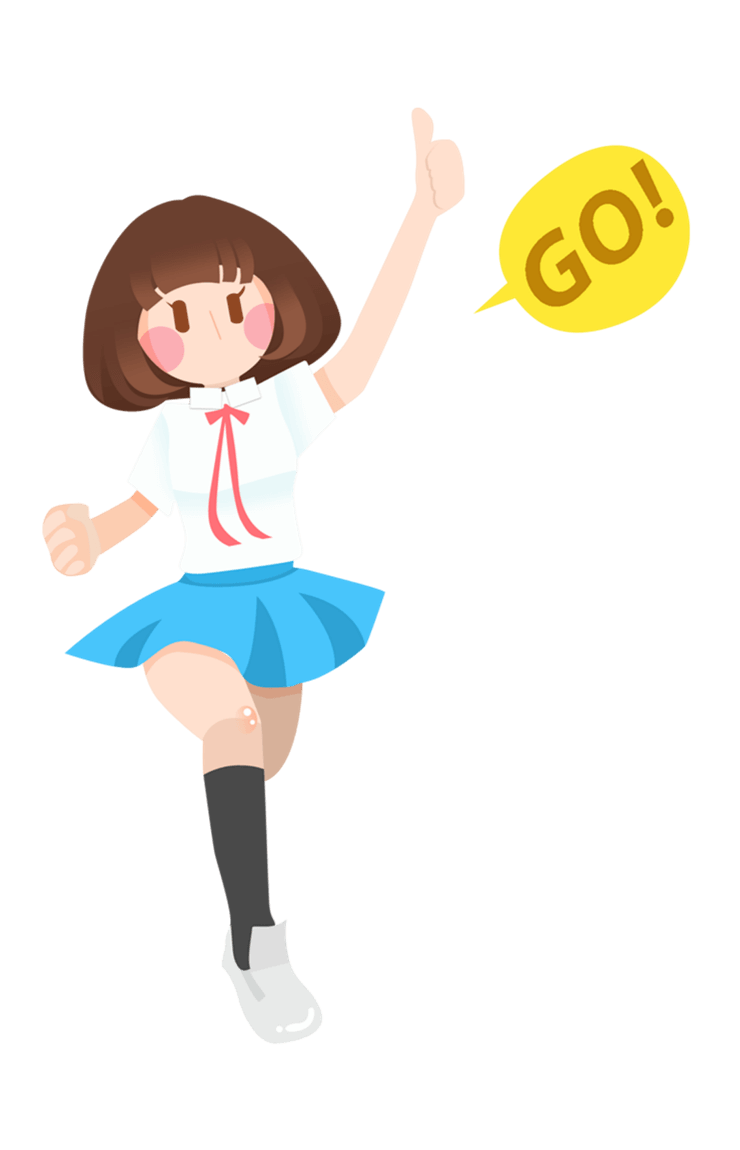 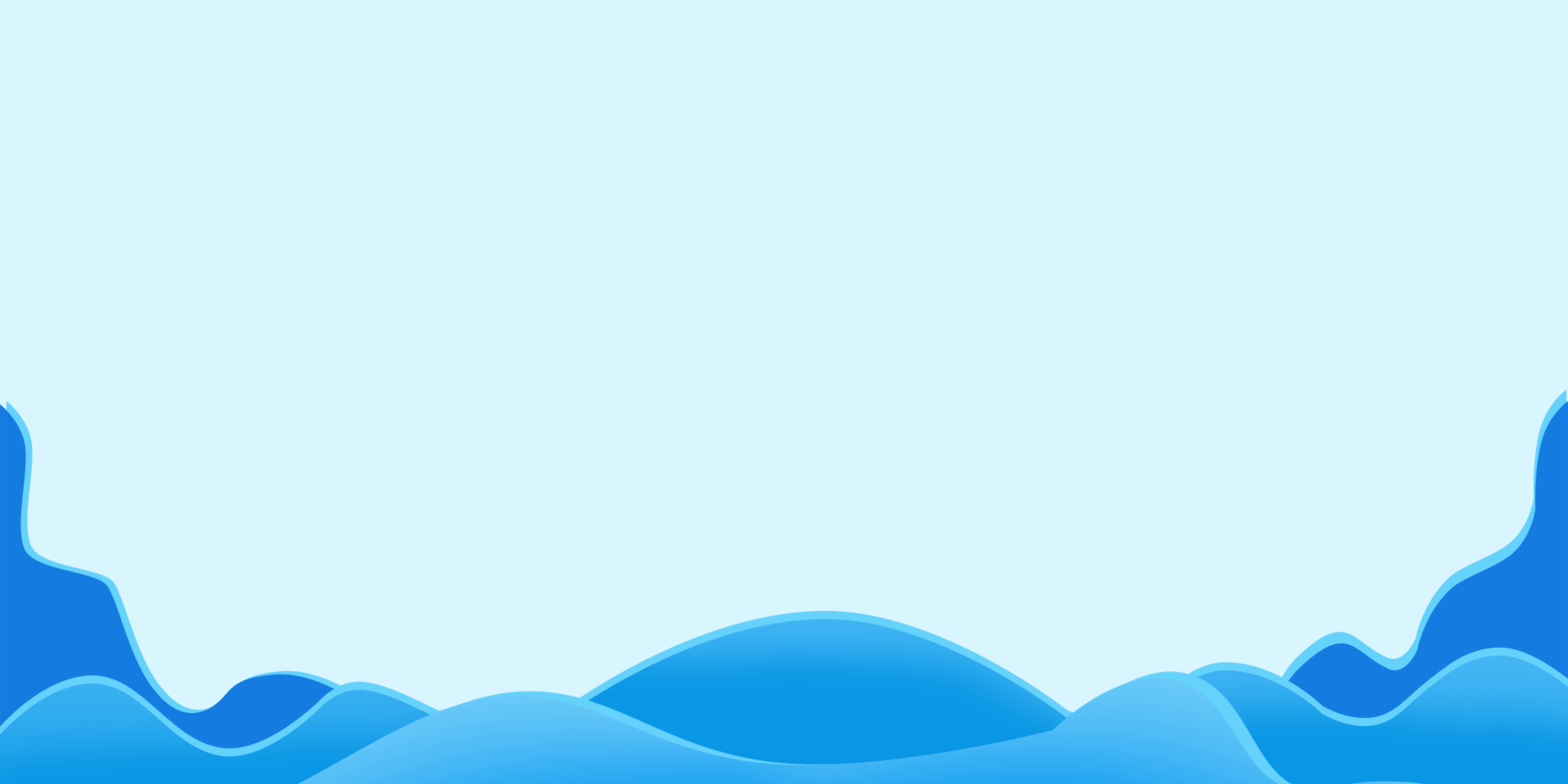 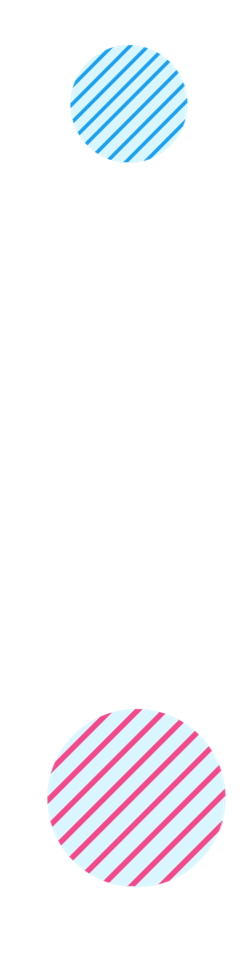 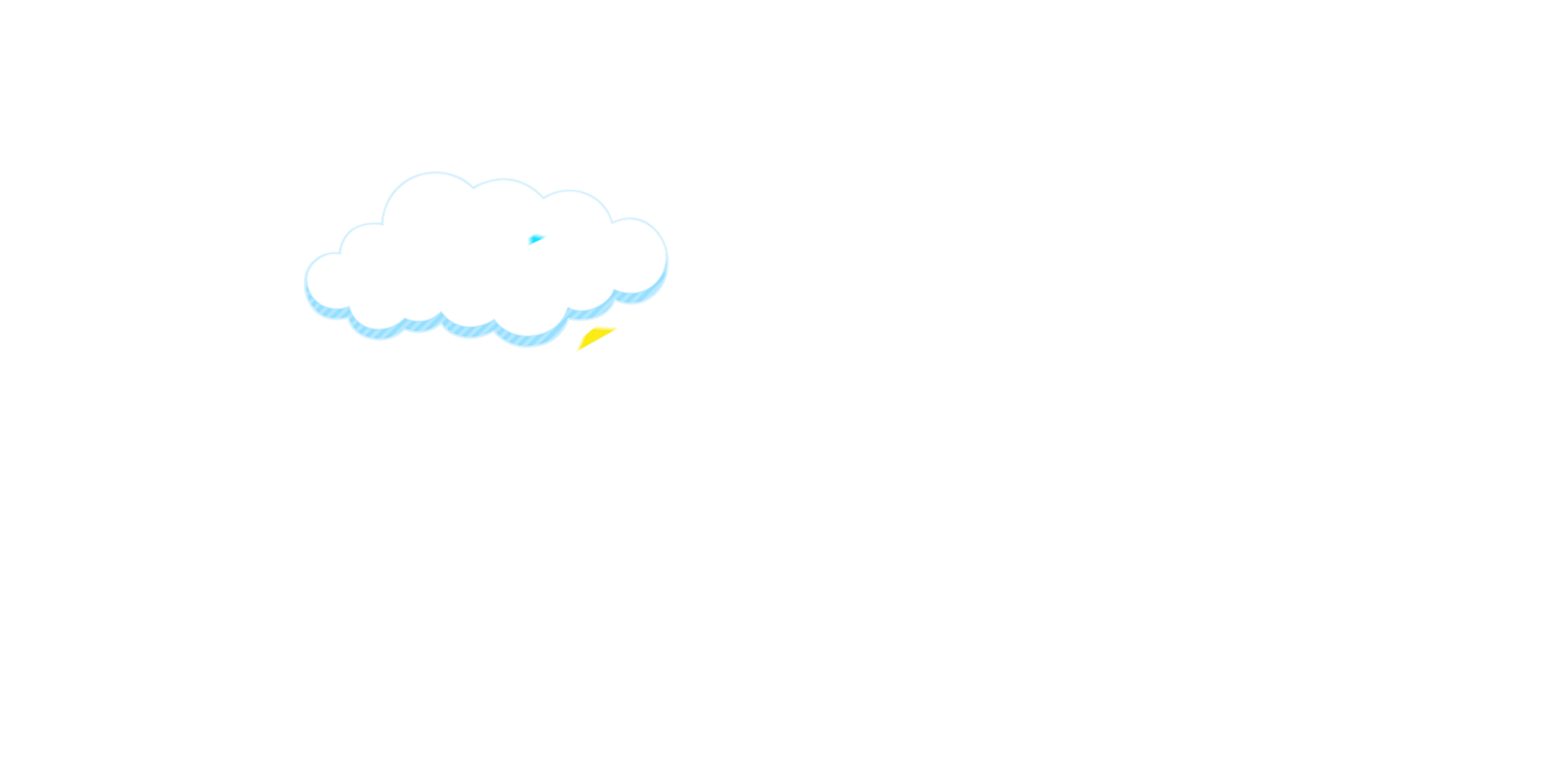 谢谢聆听
新学期 新开始
演讲人：优页PPT 演讲时间：2020年
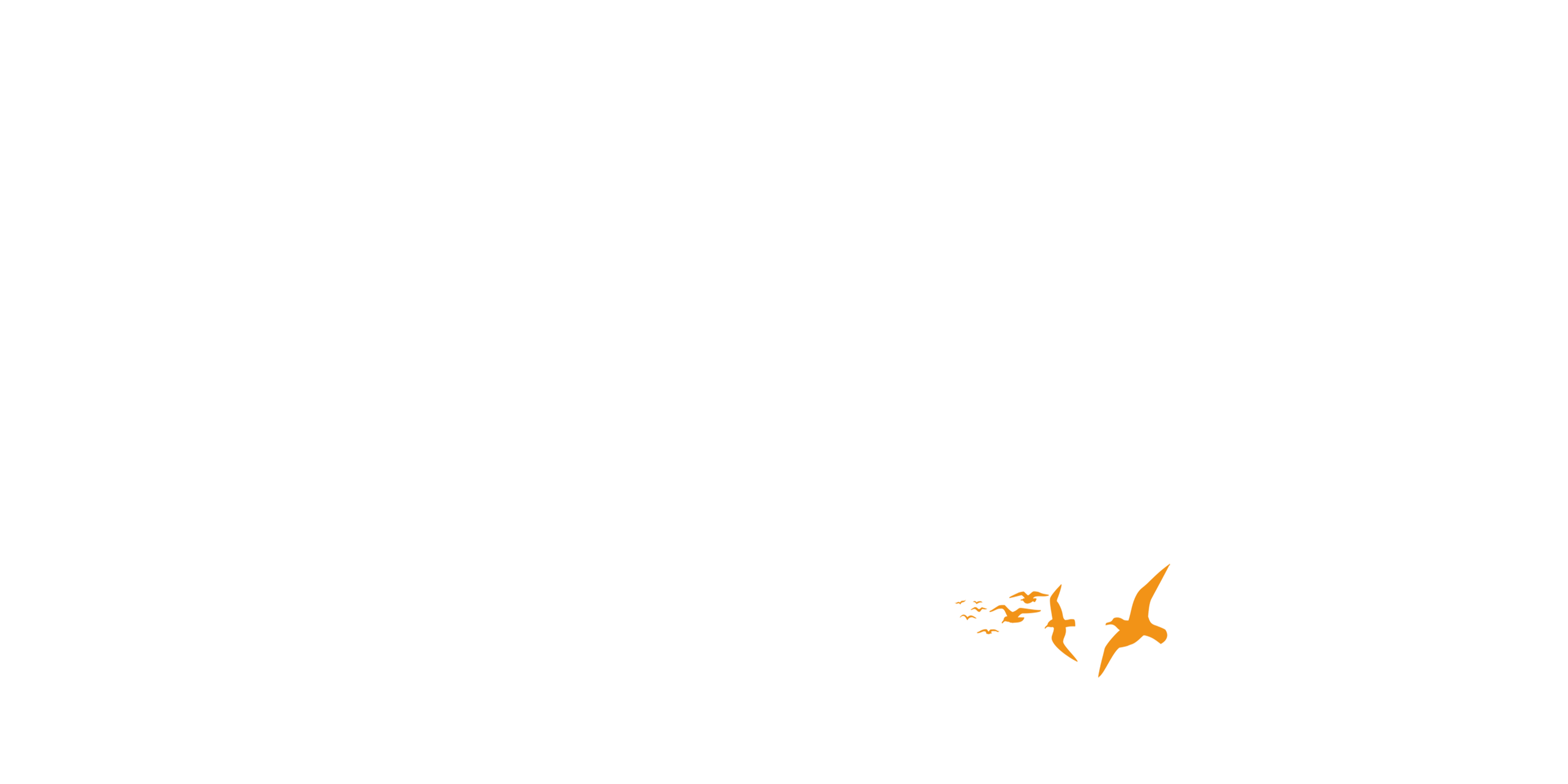